What is New with the Website?
presented toMt. SAC Website Editors
presented by 
Eric Turner, Web and Portal Services
April 27, 2017
[Speaker Notes: Eric welcomes]
Agenda
What is the Campus Directory?
Common Questions
Academic Departments
Services & Administrative Offices
Buildings
People
What is a Profile?
Profiles are optional
Profiles are responsive
Have You Used a Snippet Lately?
What is a Snippet?
Mt. SAC’s Template Dilemma (Review)
Favorite Gadgets
Snippet Voting
Live Demo / Sneak Peek
Hands-On Training to follow
Have You Had Any of These Challenges?
How do I get a hold of my Dean/Manager?
What is the email address of my colleague?
Where is Building 10?
How do I see someone’s profile?
www.mtsac.edu/directory
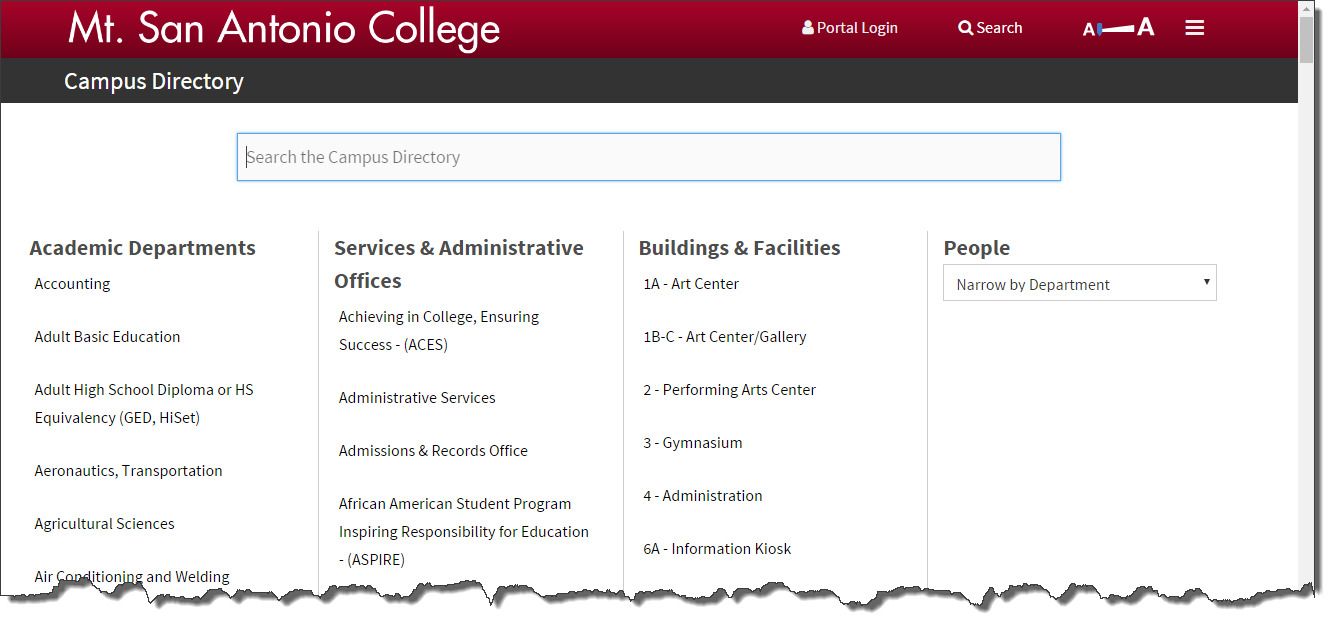 Homepage Link
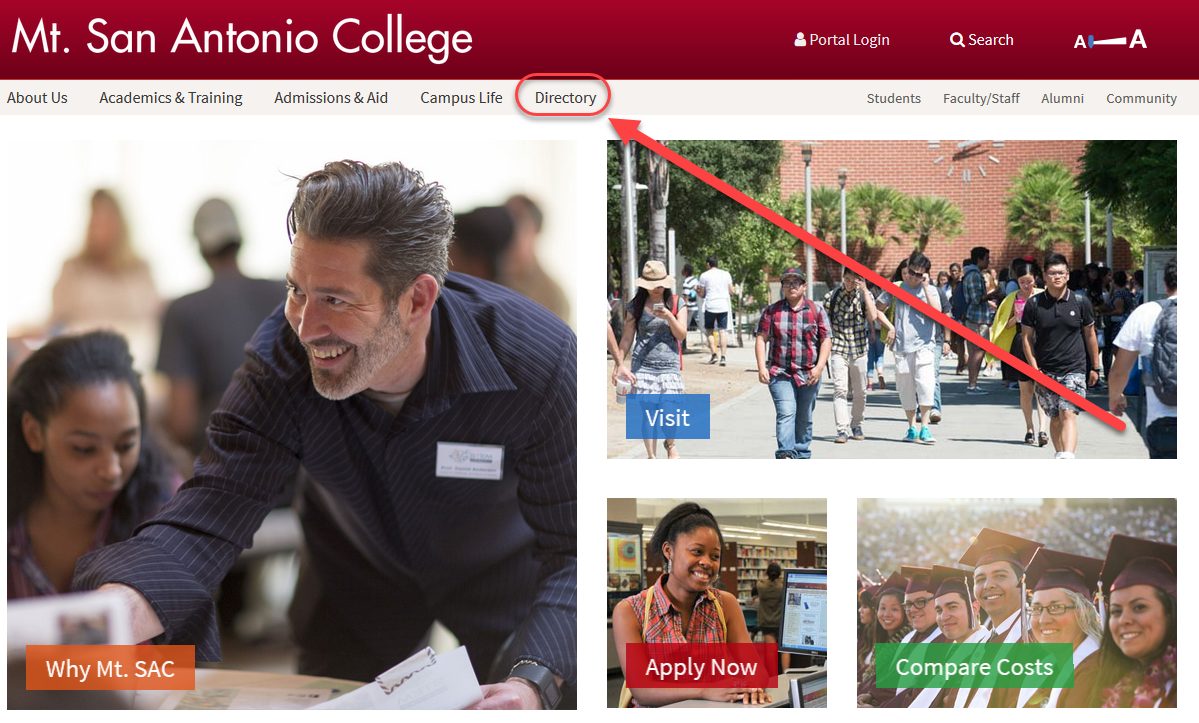 Academic Departments
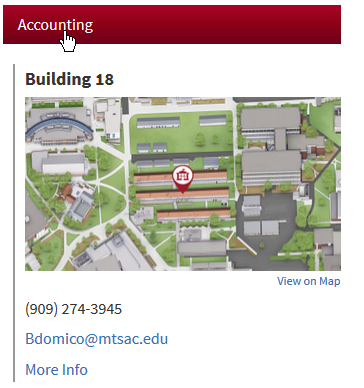 Services & Administrative Offices
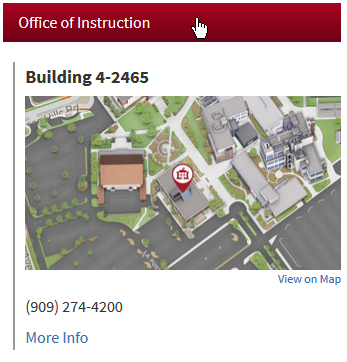 Buildings & Facilities
Where is Building 10?
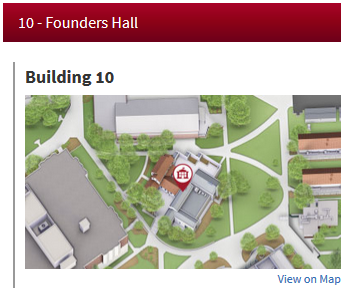 People Search
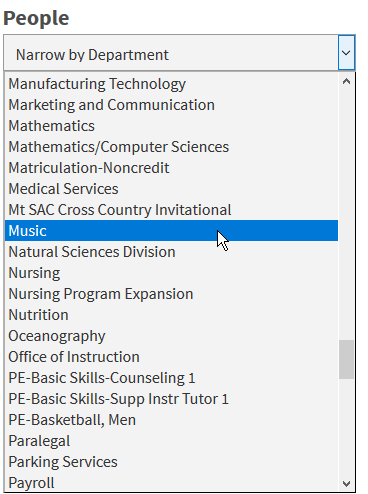 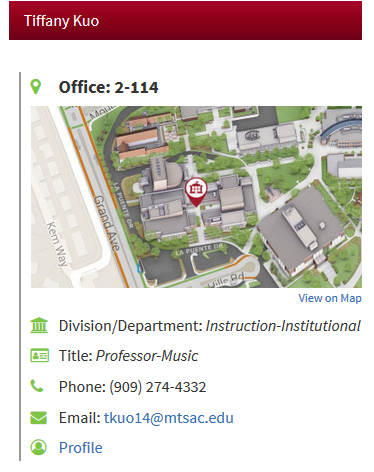 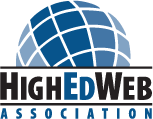 Ready for a Story?...
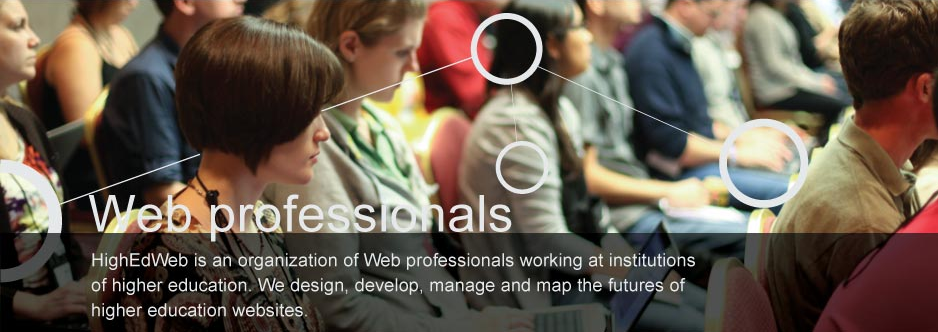 Mt. SAC has great faculty. 
Shouldn’t we promote them?
What is This?
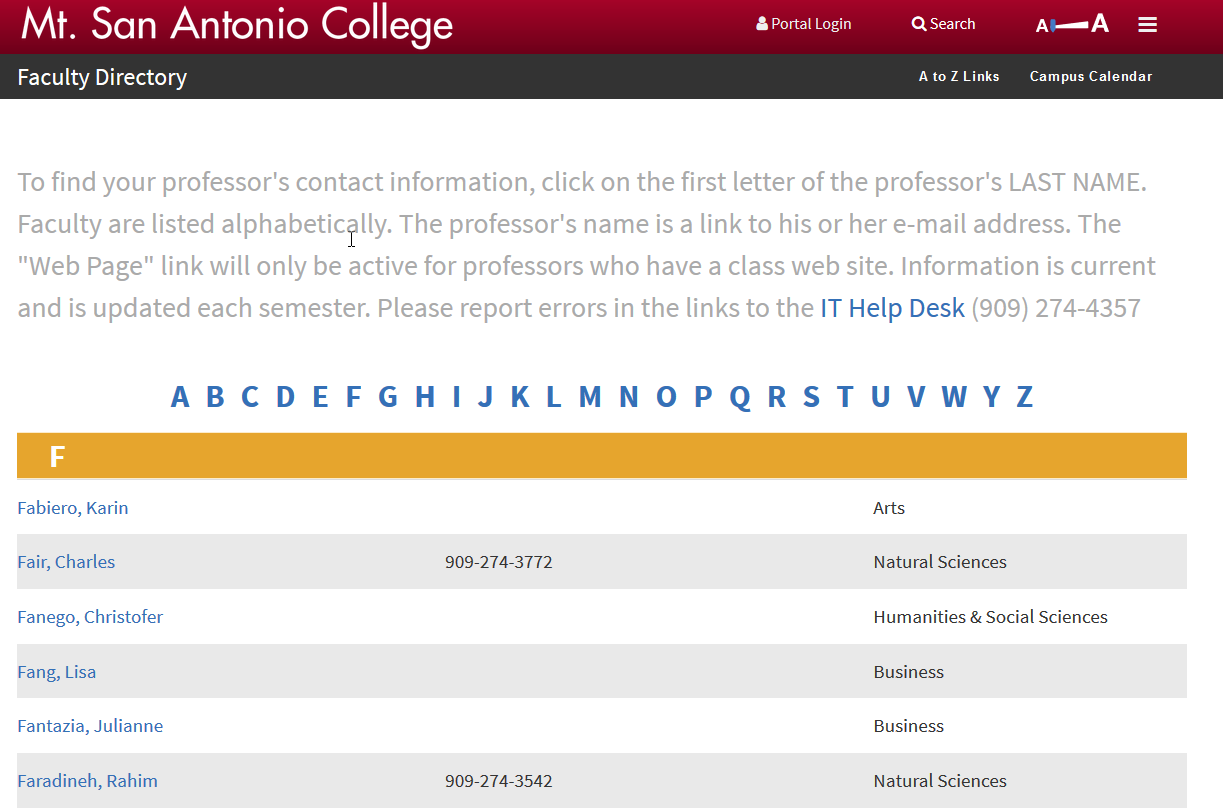 What is a Profile?
A “mini website” that offers biographical and areas of interest information to your readers
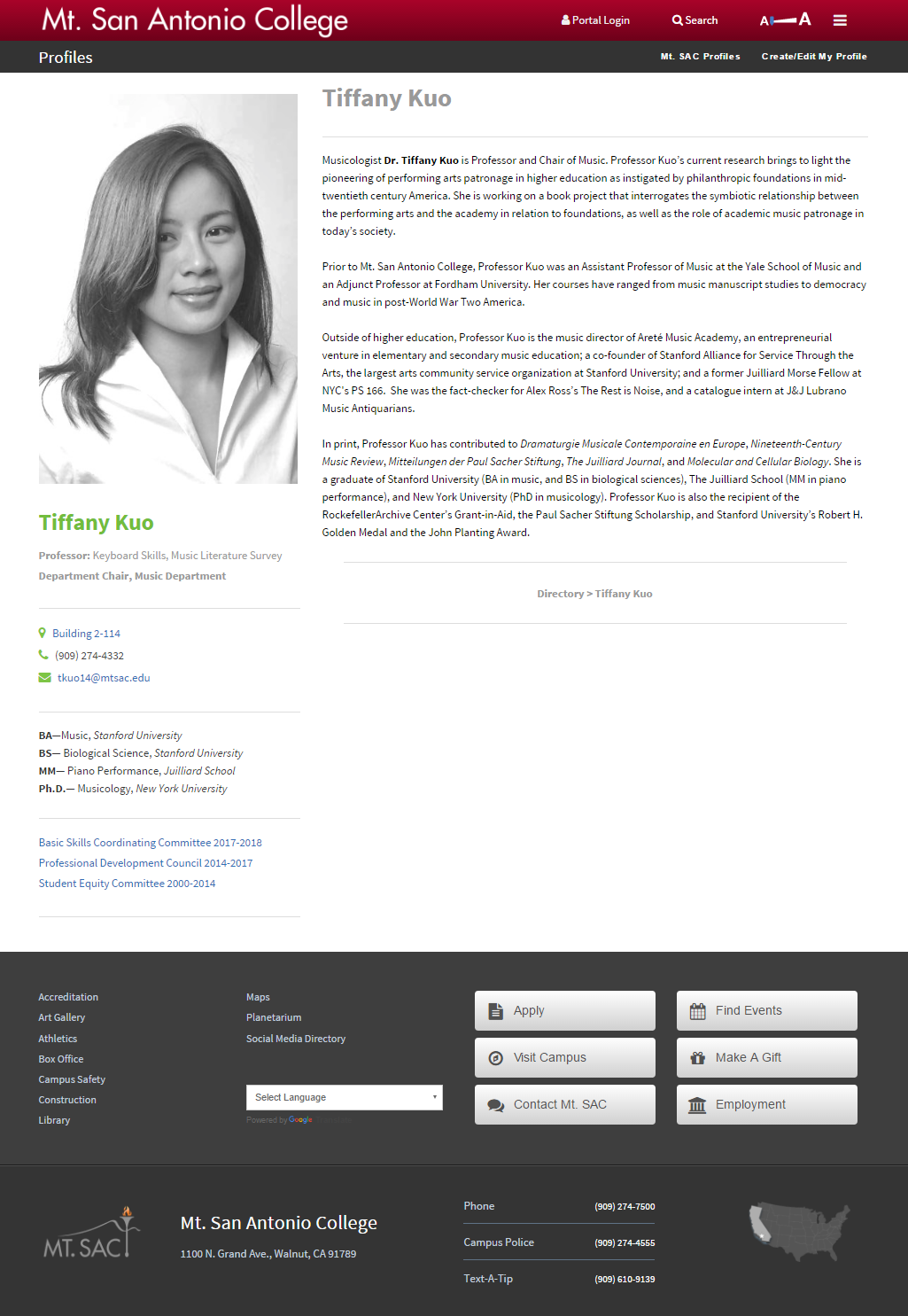 Profiles are Optional
Some people do not want their pictures on the Web
You must “Opt In” for your profile to be listed in the directory
www.mtsac.edu/profiles/start
Login to Banner
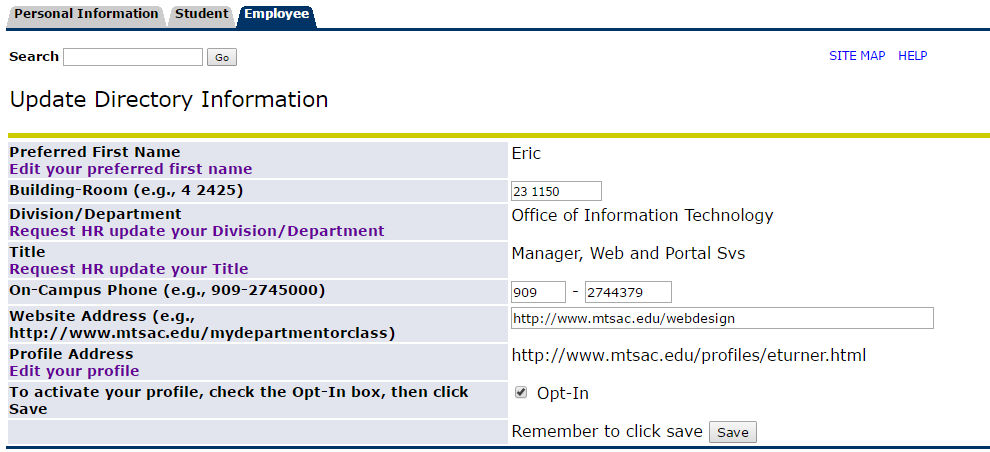 Correct Contact Information or Request an Update
Check “Opt In” (Only if you want a Profile)
Click Save
Click Link to Edit Your Profile
Edit Your Profile
Click the Edit button
Click the green button next to an editable region
Clear out sample text and enter your own
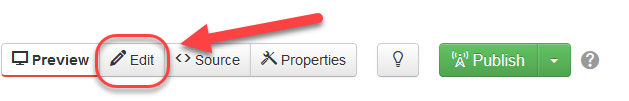 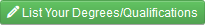 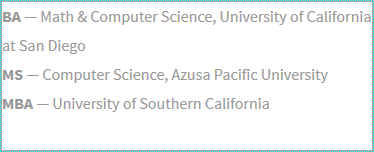 Save & Publish
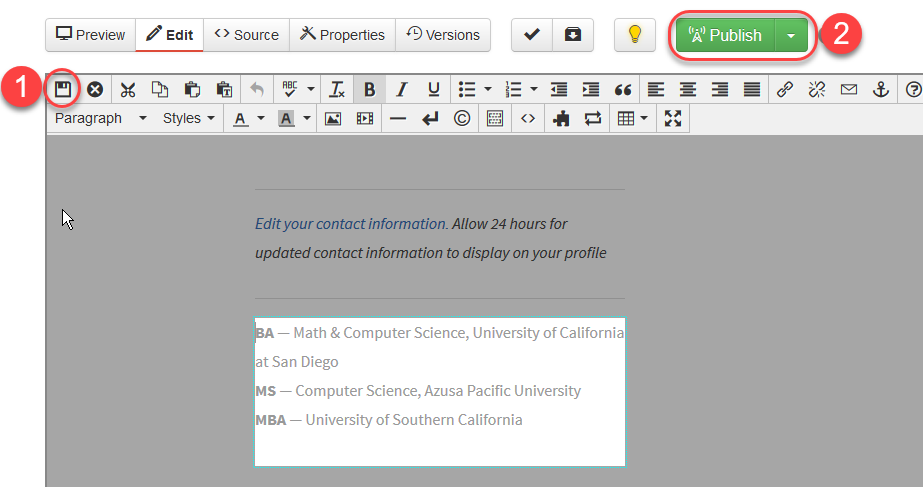 Adding Photos
Click the Profile Image button 
Click the Insert Picture Button icon in the toolbar 
Click the Browse button 
Click Photos Folder button
Click Upload
Click the Add button or drag your photo from your computer
Click Start Upload
Click Insert
Click the Save icon
Publish your photo or let IT know your photo is ready
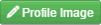 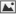 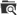 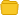 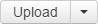 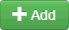 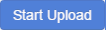 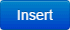 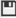 Request a Photo Publish
www.mtsac.edu/profiles/request
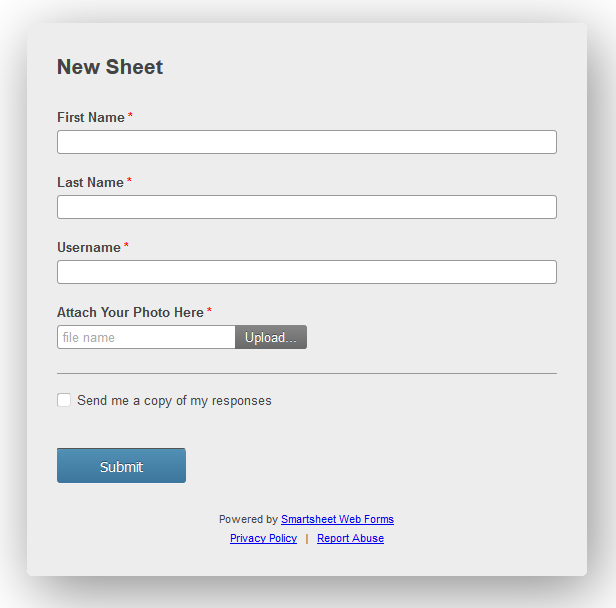 To Request Title Update
www.mtsac.edu/directory/request
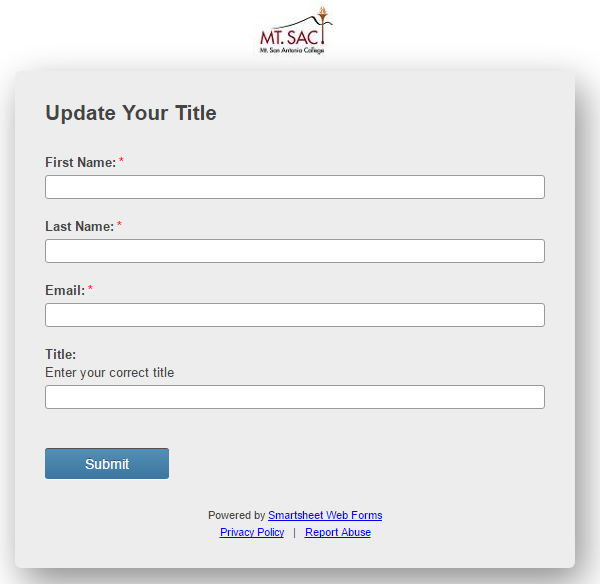 Let’s See IT…
http://www.mtsac.edu/directory
http://www.mtsac.edu/profiles
Have You Used a Snippet Lately?If Not, You are Missing Out.
Agenda
What is a Snippet?
Mt. SAC’s Template Dilemma 
Favorite Gadgets (Review)
Snippet Examples
Live Demo/Sneak Peek
What is a Snippet?
Snippets are reusable files that are available to be inserted on a page via the WYSIWYG Editor or with the Snippet’s Gadget
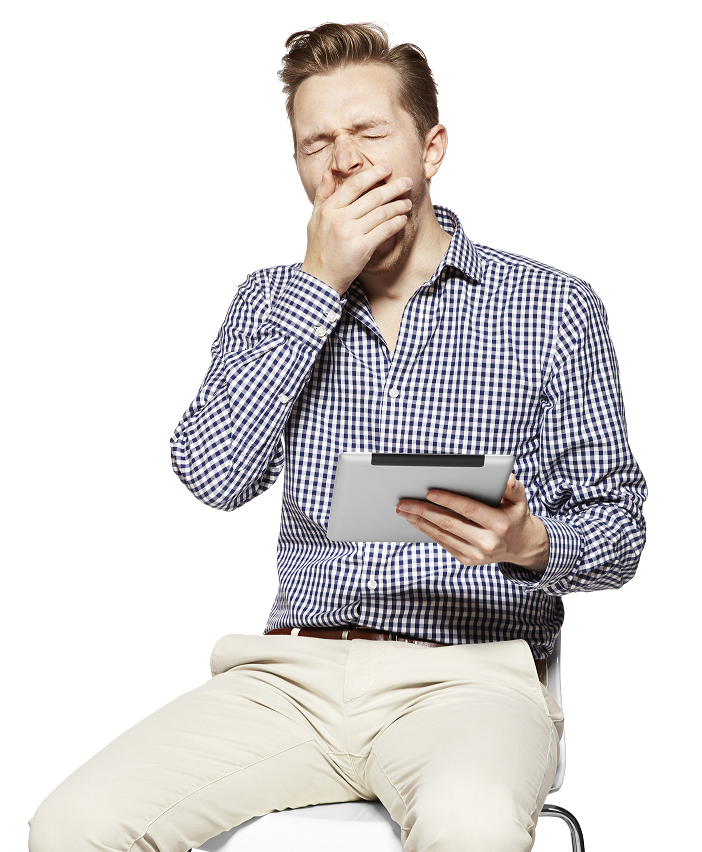 Example Uses:
Table structure
Image placeholder with caption
Formatted HTML
Non-recurring formatted text
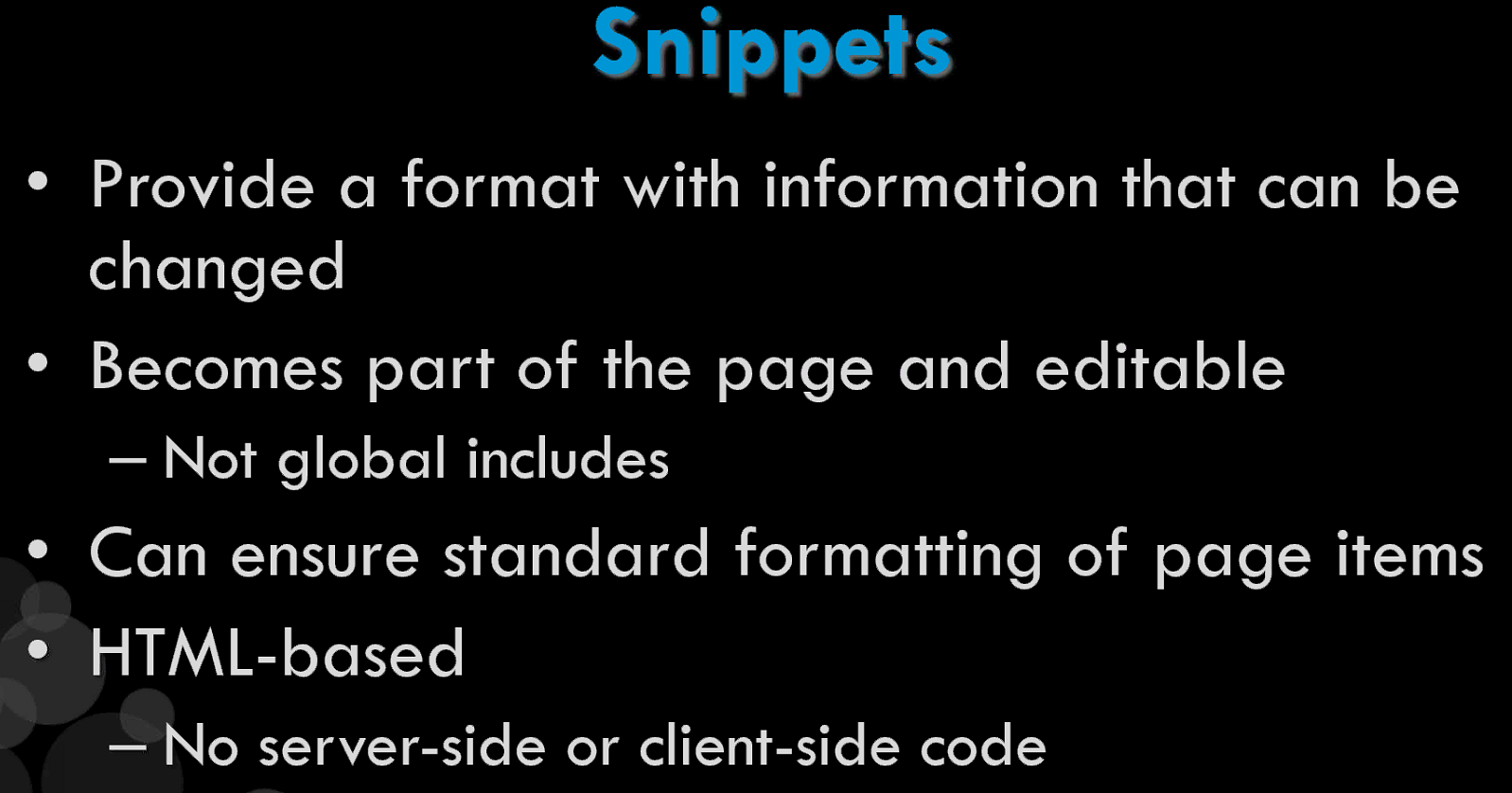 What do you see below?
What Do You Envision Here?
Did you see a fabulous department or program website?
Unless you are a Web Designer, most people need a little help
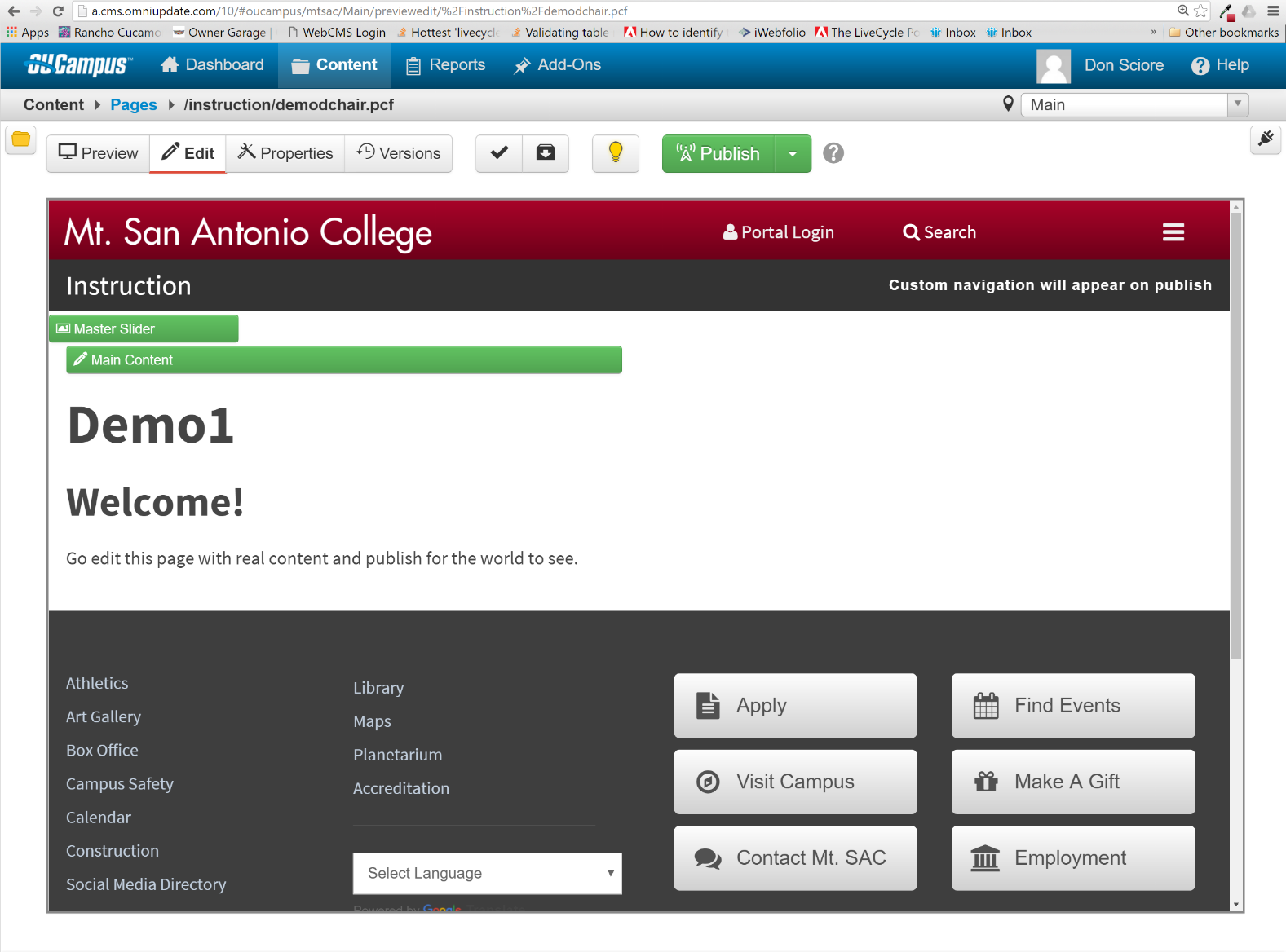 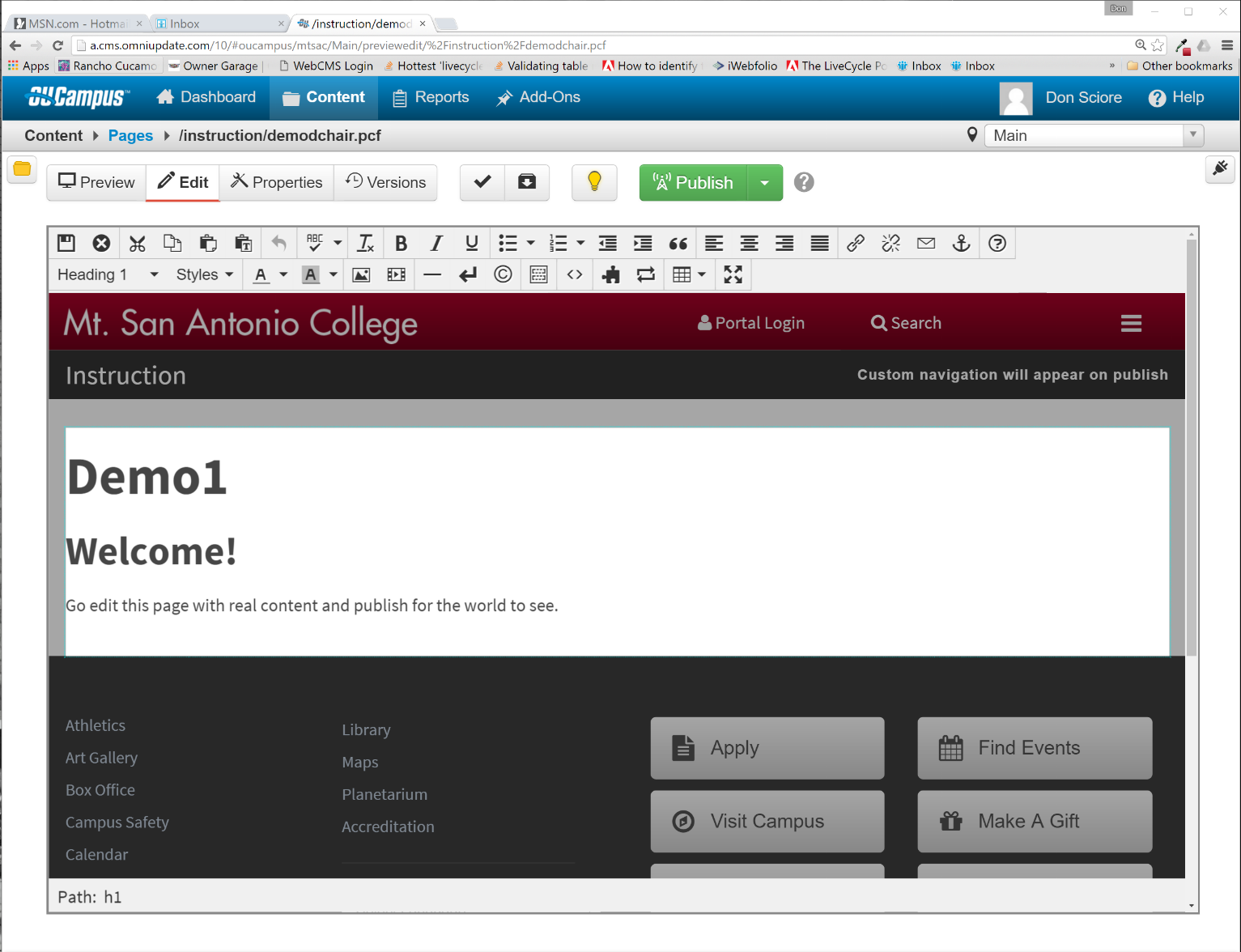 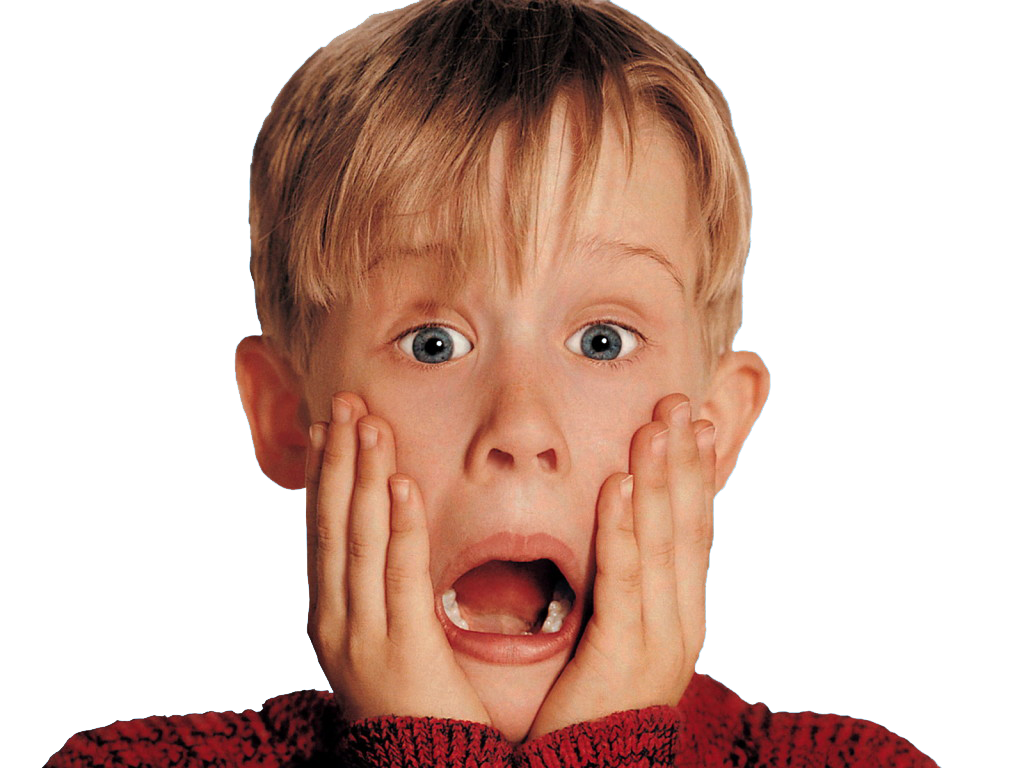 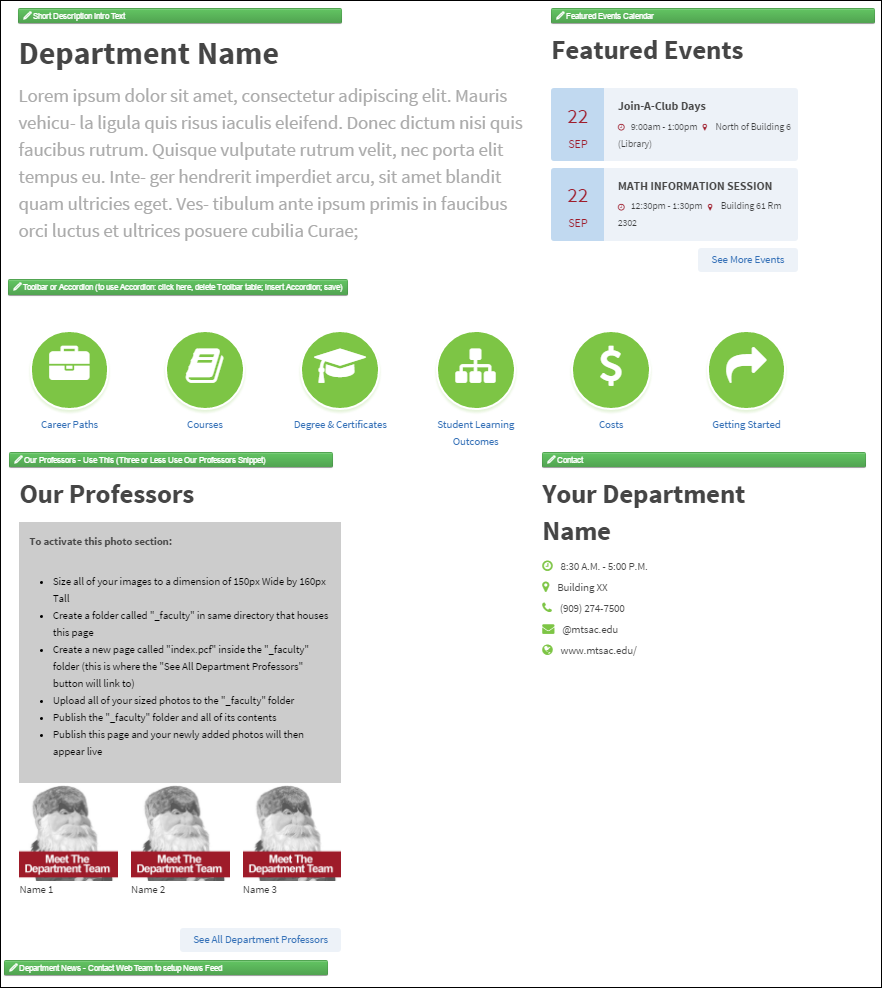 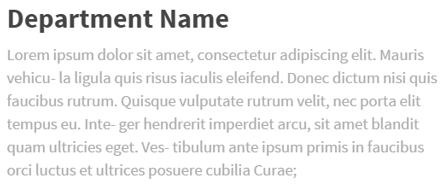 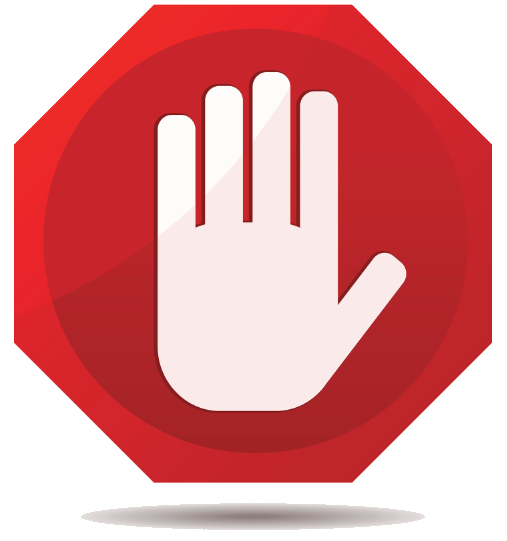 “Sometimes even the wisest of men and machines can be in error.”Optimus Prime--Transformers (1984)
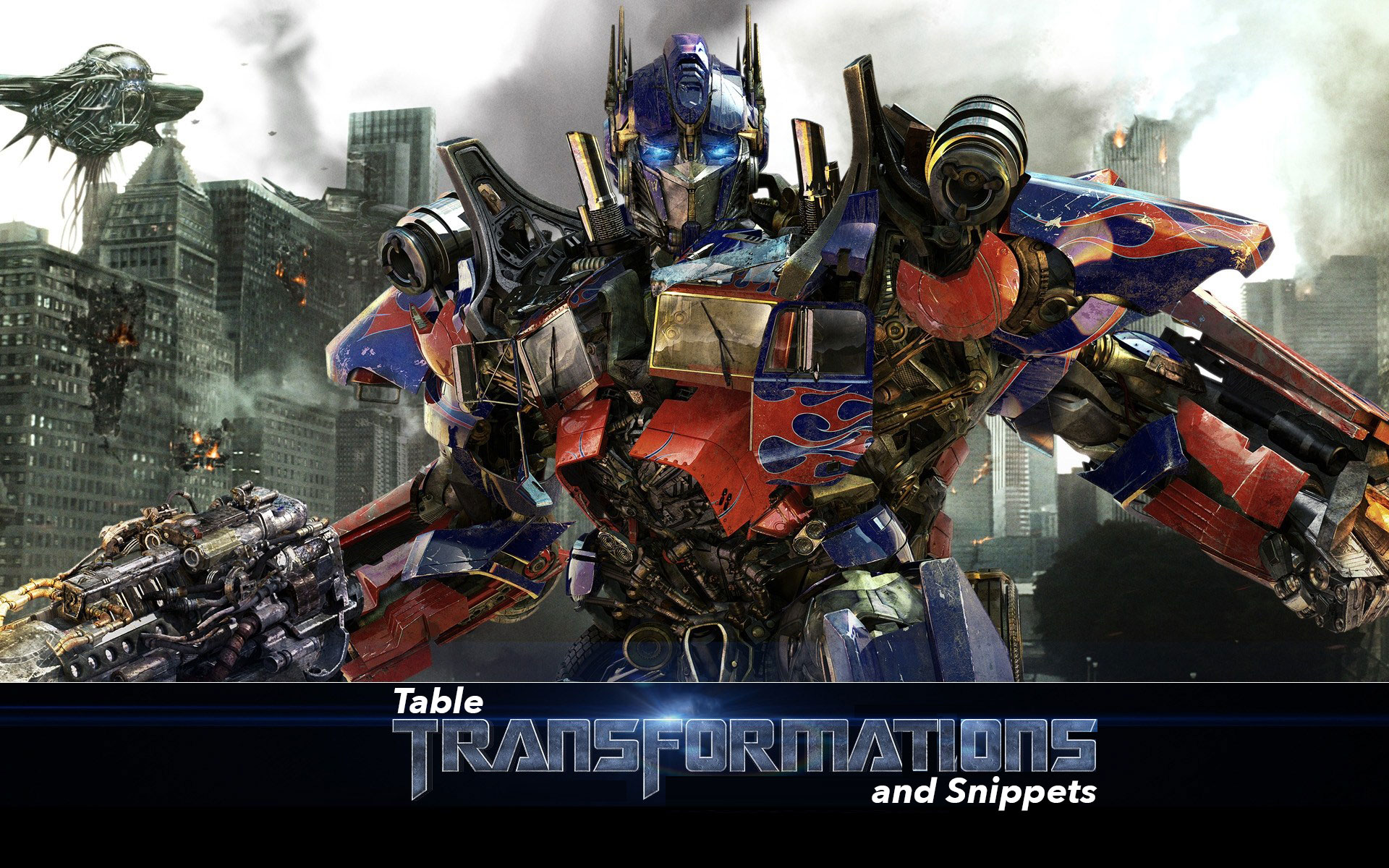 Transformation Errors are Expected
To Remove Error: Revert to a previous version
If Transformation Errors persist, call the Web Team
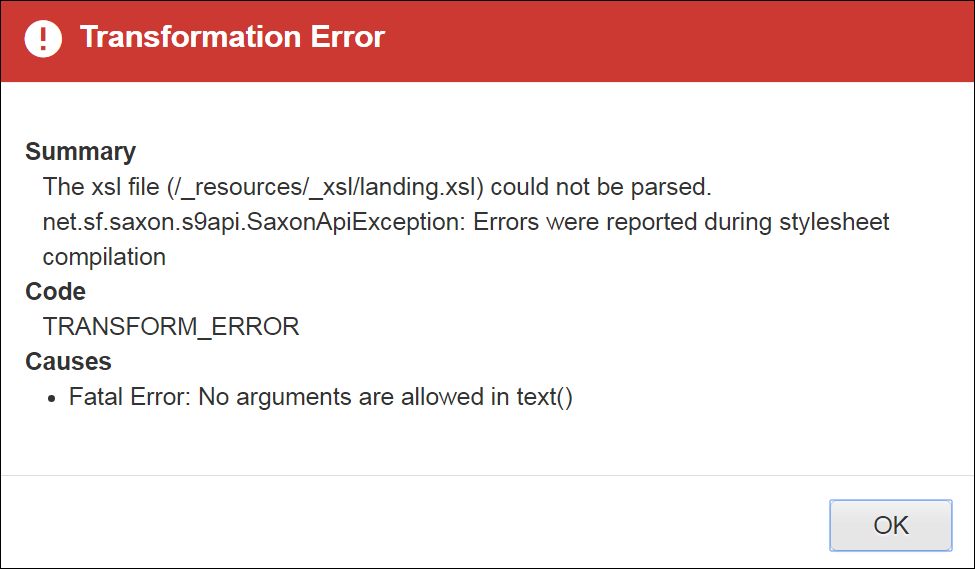 Important! Save and Publish each time you edit a new section
Revert to Remove Transformation Errors
Check Out the Page
Click Versions








Save and Publish
If Transformation Errors persist, call the Web Team
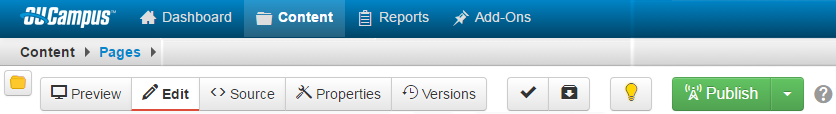 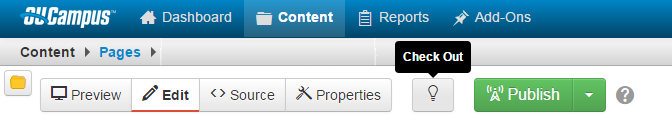 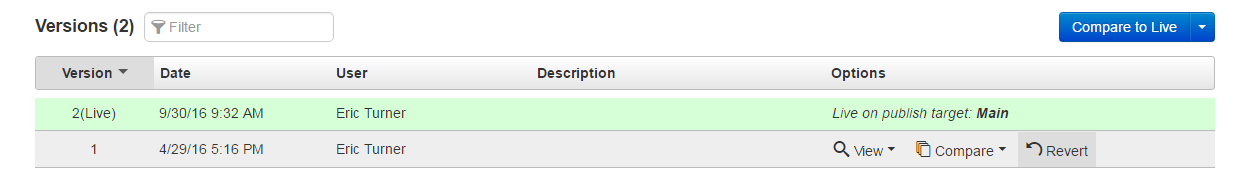 What is a Table Transformation Snippet?
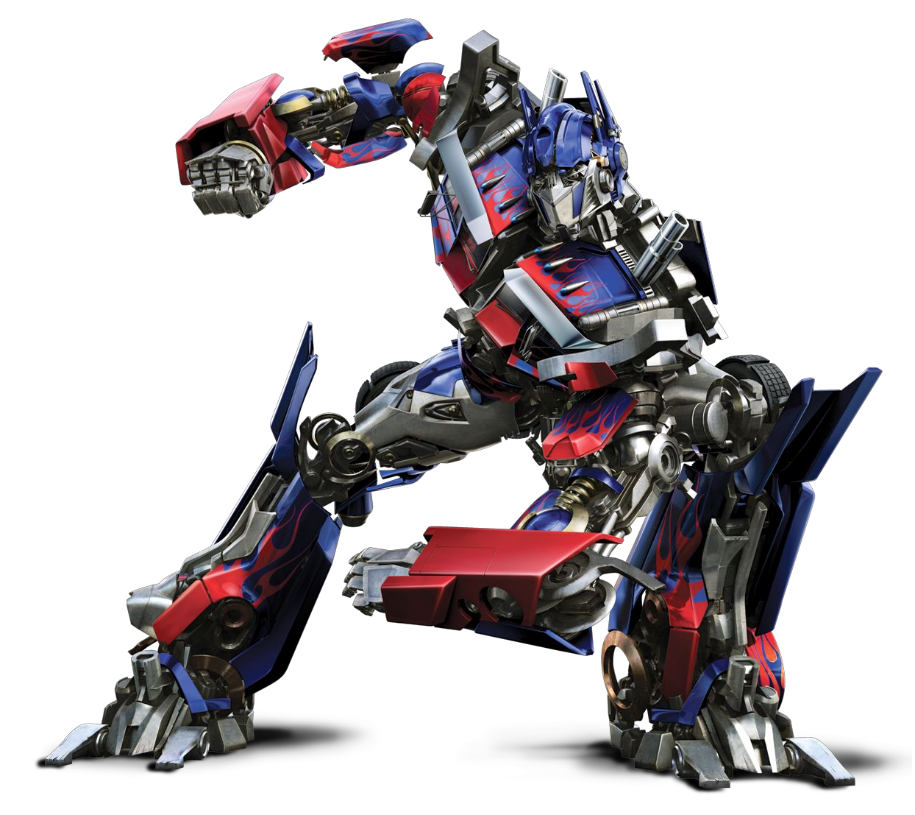 Table Transformation (Snippet)
A way to format data input by a user into an HTML Table in the OmniUpdate CMS
Uses a combination of HTML and XSLT
What is XSLT?
Extensible Stylesheet Language Transformations
A language for transforming web documents into other formats such as HTML, plain text or XSL Formatting Objects
XPath used to select nodes of HTML table.
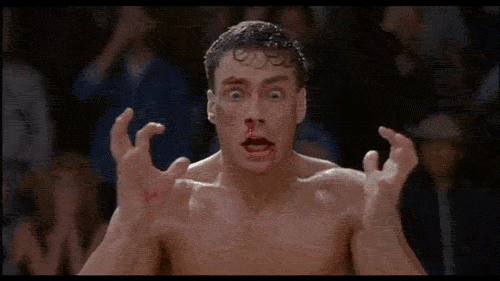 Advantages of Using Snippets
Eliminates the need for an end user to touch any code
Introduces Pre-formatted web code that can be used in a drag/drop fashion. Some examples of snippets include:
RSS News Feeds
Accordion style Content Areas
Social Media Integration
Campus Calendar Events
Campus Catalog
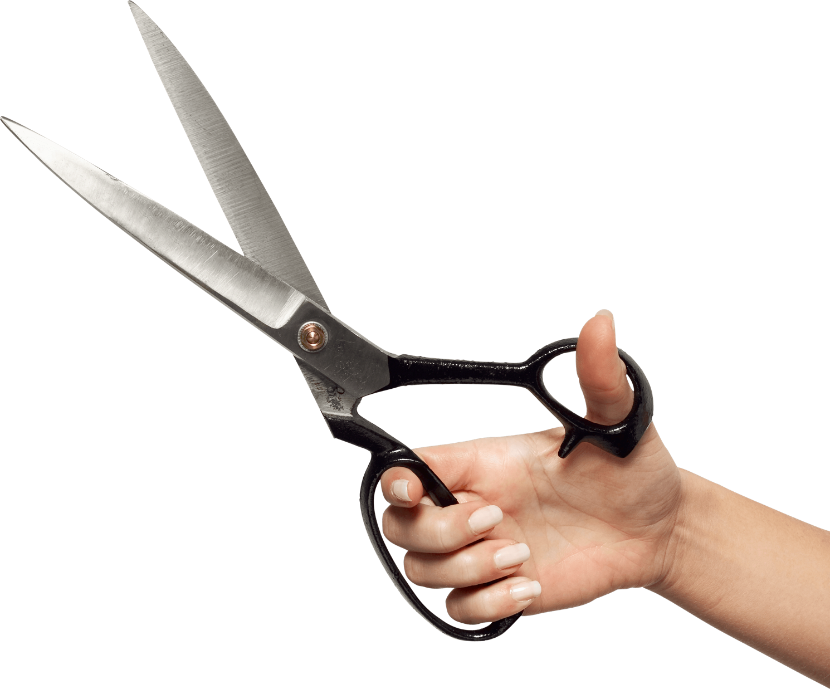 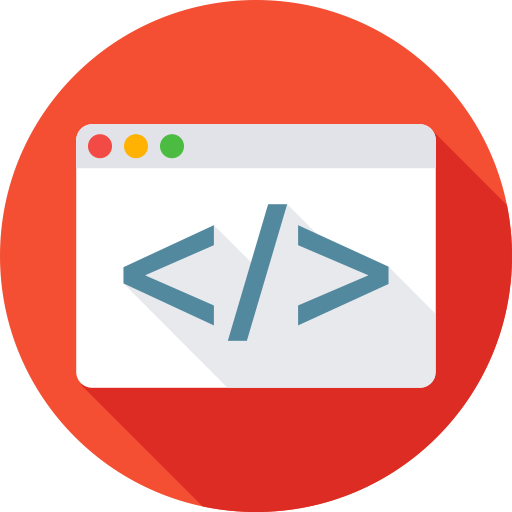 Examples of snippets
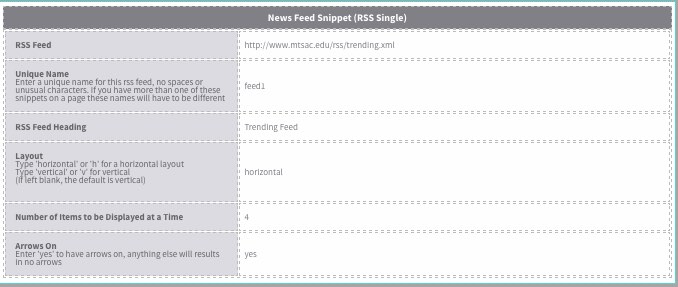 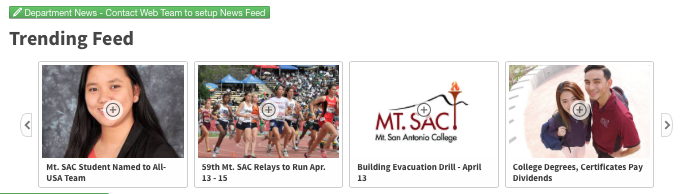 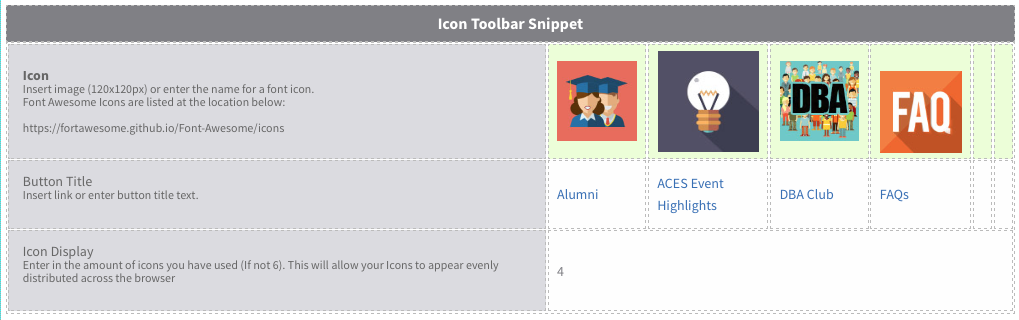 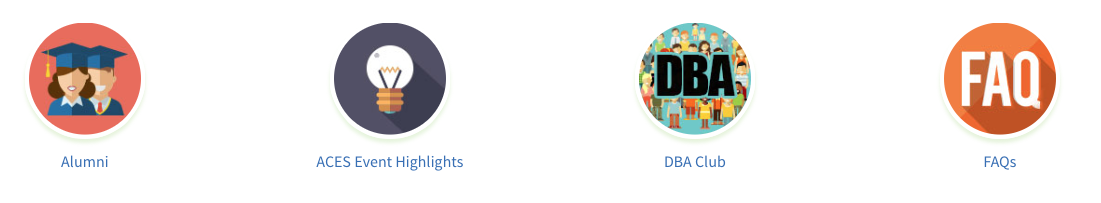 Sample XSLT Snippet Code
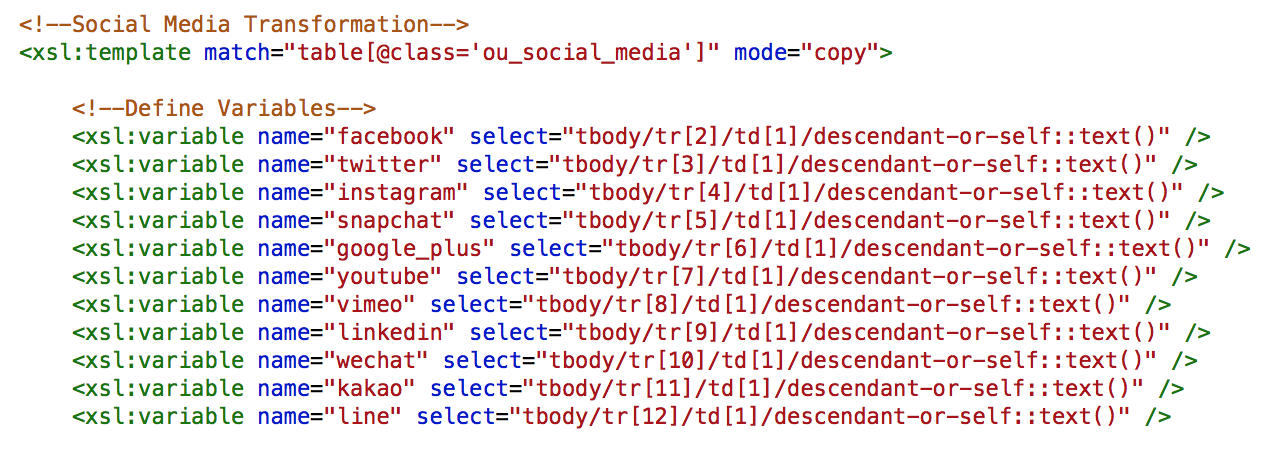 Sample XSLT Snippet Code
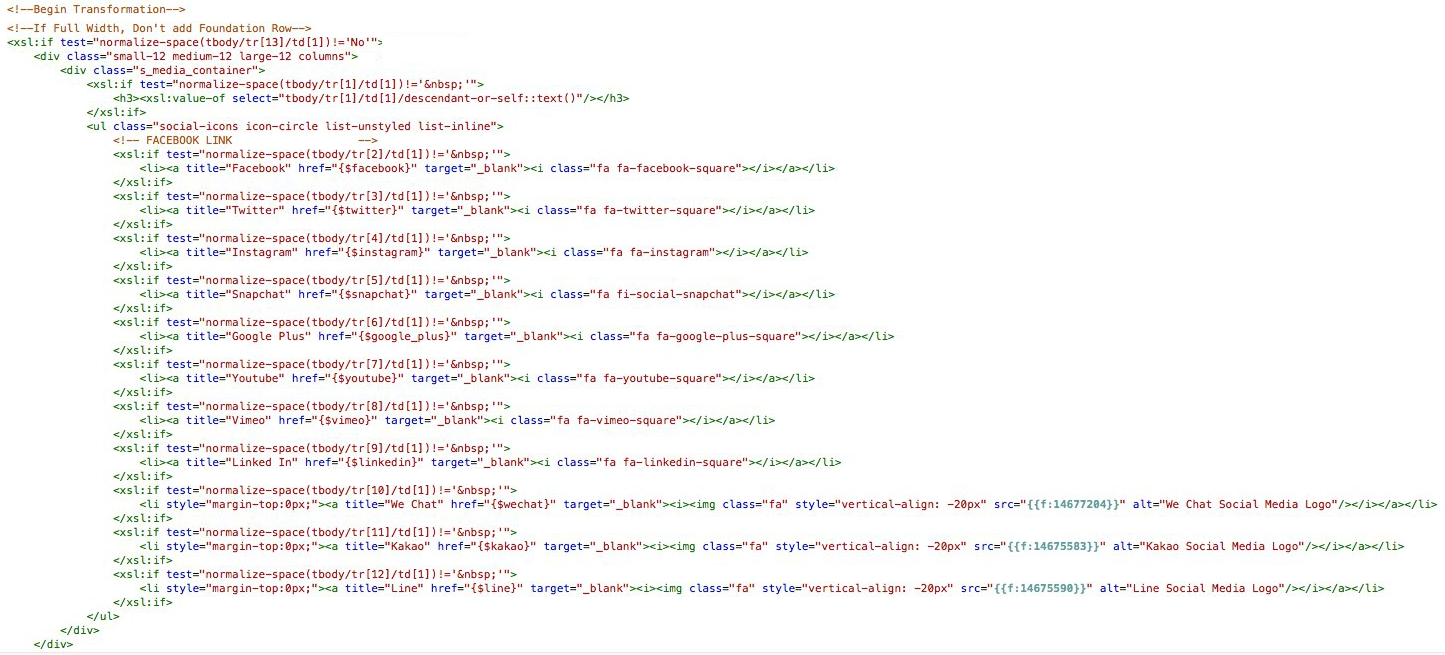 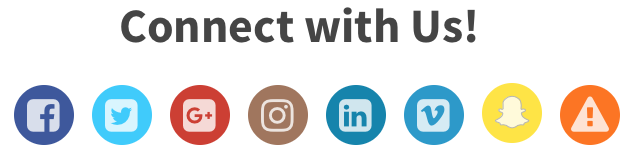 Usage of Snippets in Templates
Added control over layout
Added symmetry between pages
Library of drag/drop options
More intuitive than our initial page layout

A preview of all of the snippet options can be seen at:
mtsac.edu/webdesign/
mtsac.edu/webdesign/topten.html
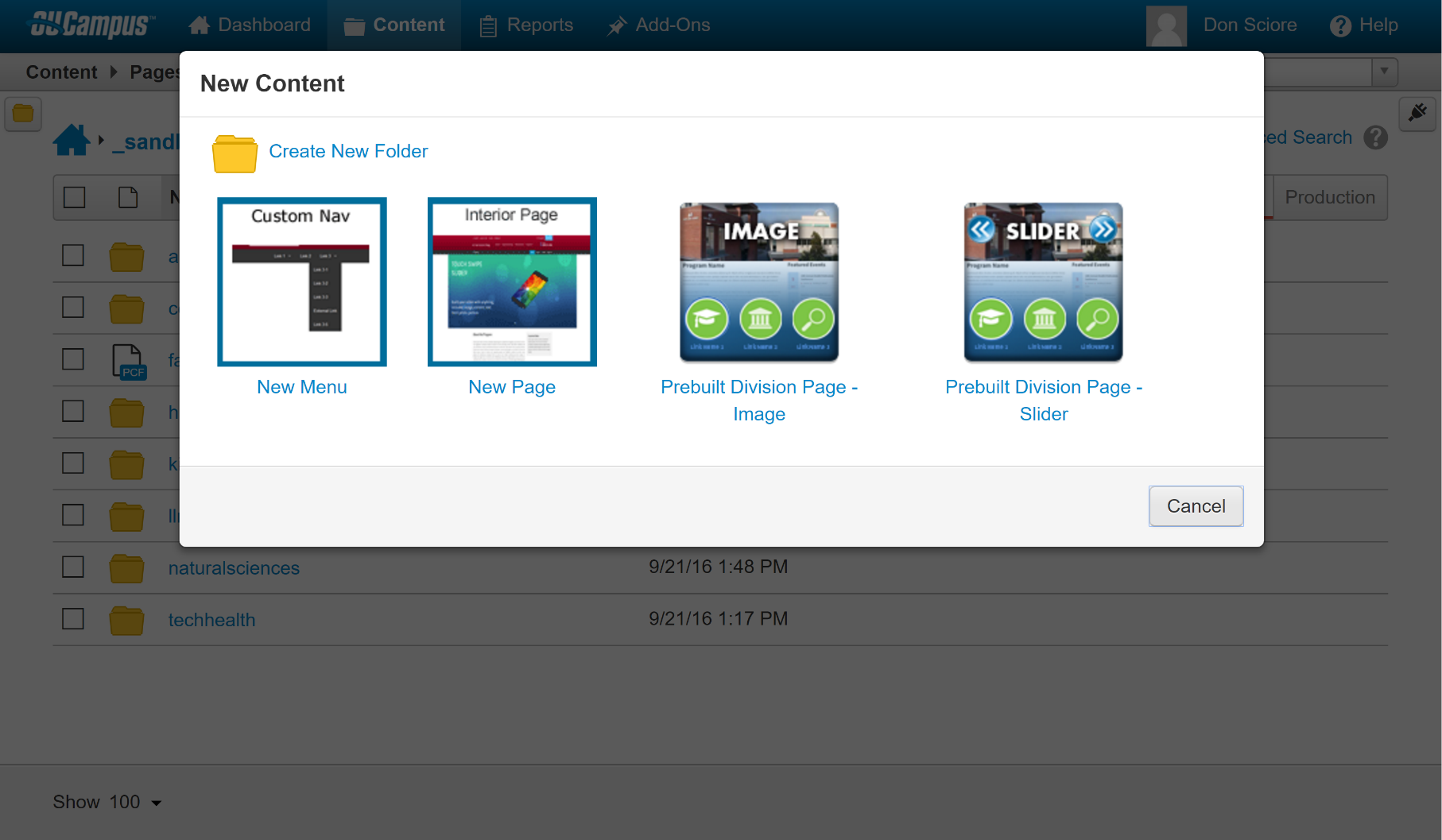 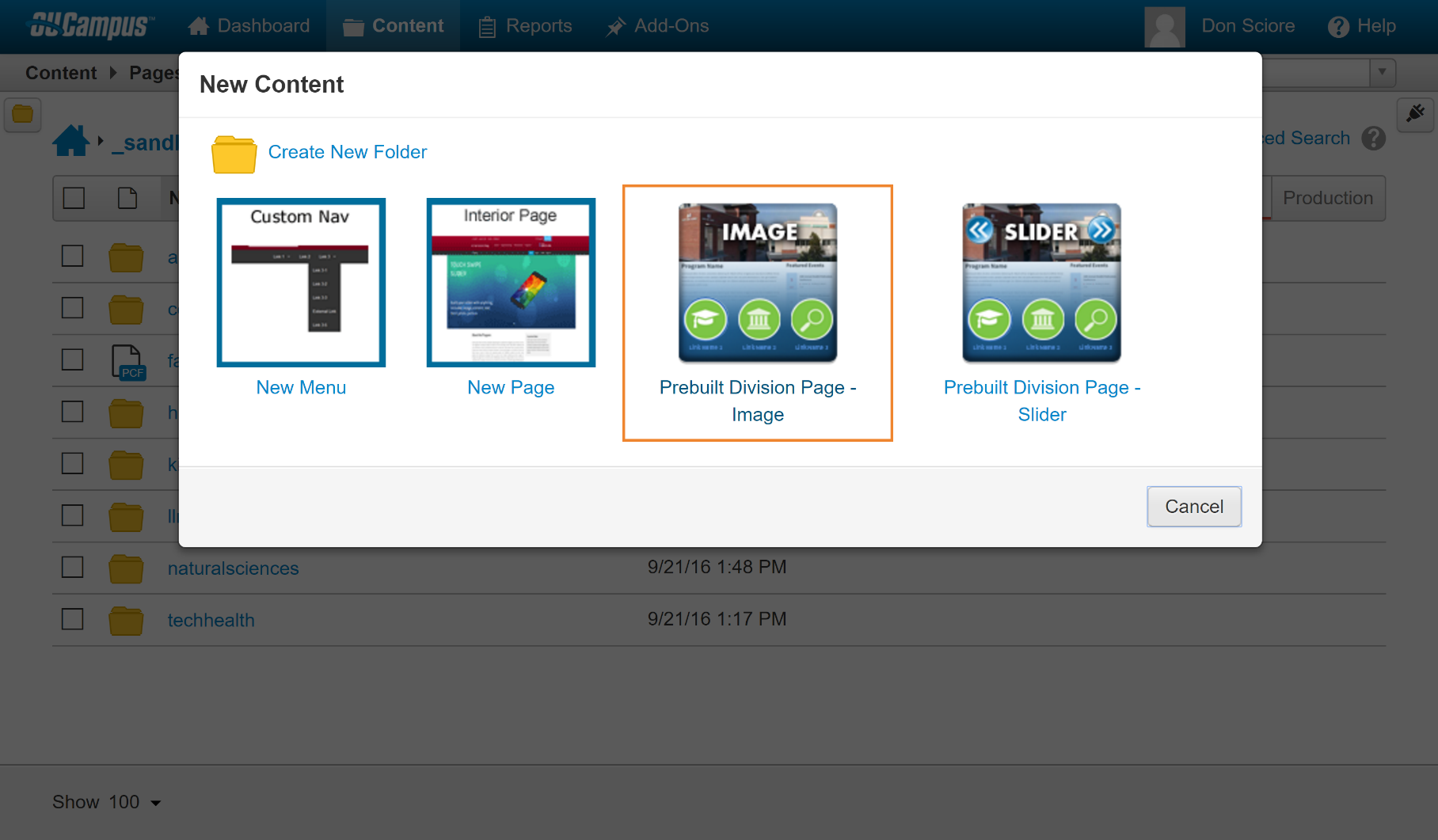 Gadgets (Review)
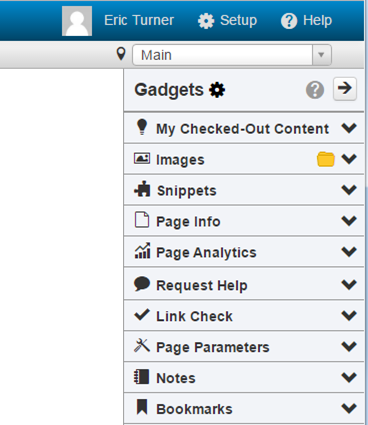 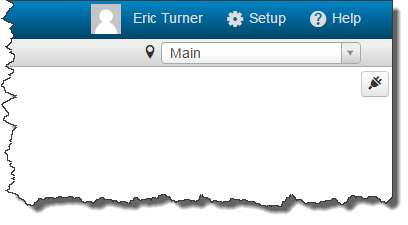 Snippets
Images
My Checked Out Content
Link Check
Bookmarks
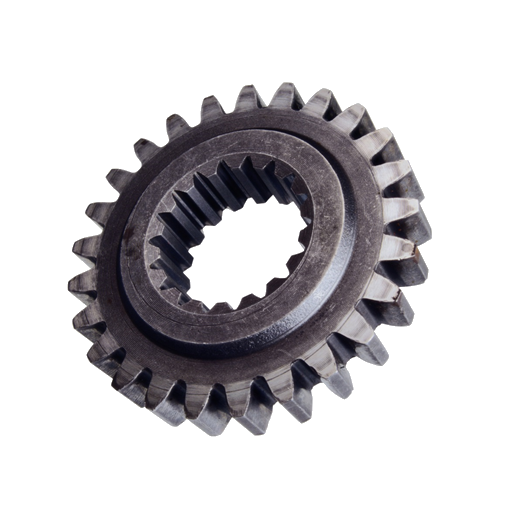 5. Bookmarks
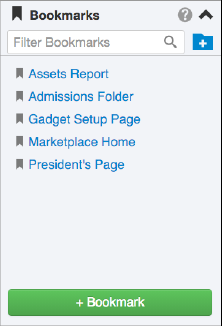 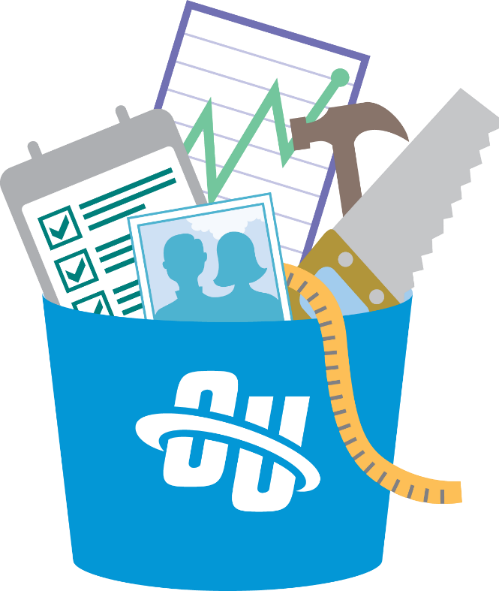 Link to Pages
Organize in Folders
Search and Reorder Links
4. Link Check
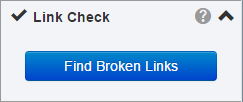 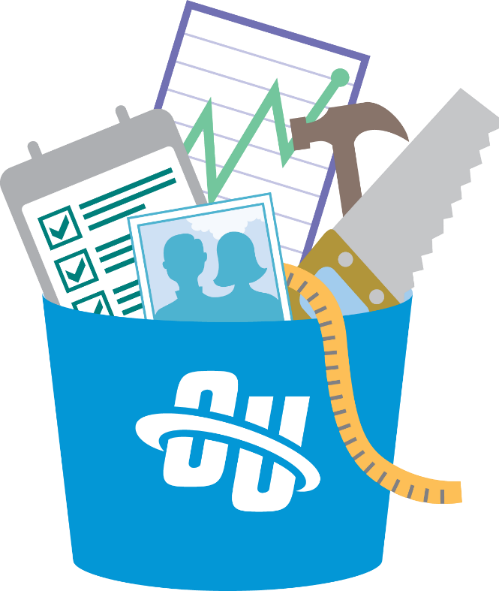 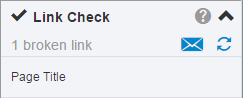 A quick and easy way to check links on the current page
All broken links are automatically highlighted on the page
Repair them easily or send a report to someone who can
3. My Check-Out Content
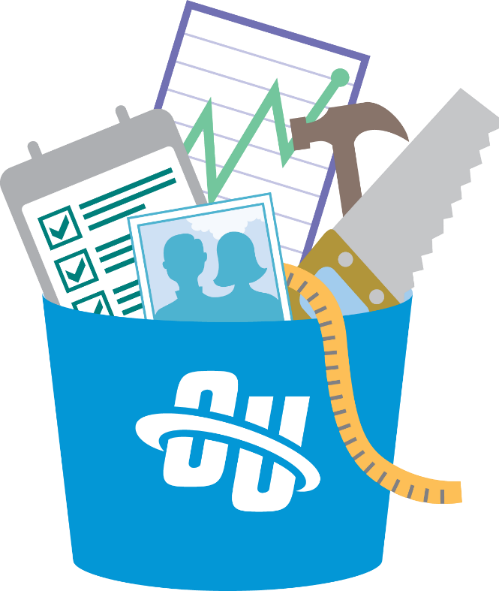 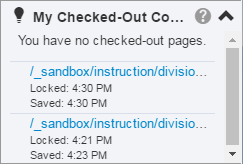 Make sure your pages are checked in
Displays the same information as the dashboard gadget
4. Images
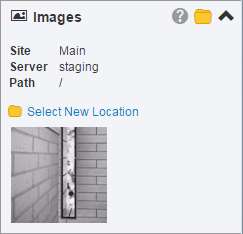 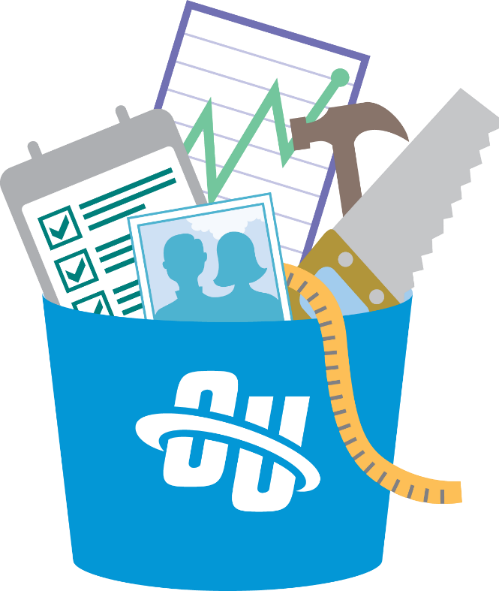 Drag and Drop Previously Uploaded Images into the any Editable Region
Drag and Drop Images From the Images Gadget onto Your Local Computer
1. Snippets
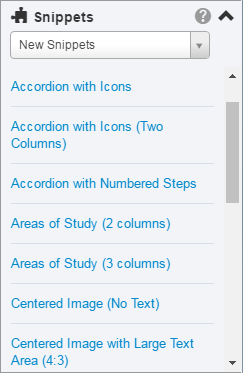 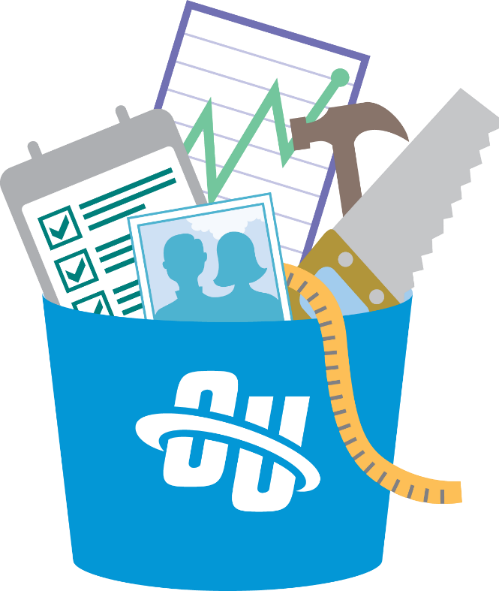 Drag and Drop Snippets into Any Editable Region
Honorable Mention: Page Analytics
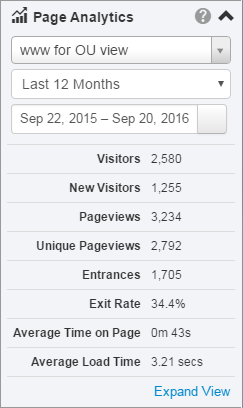 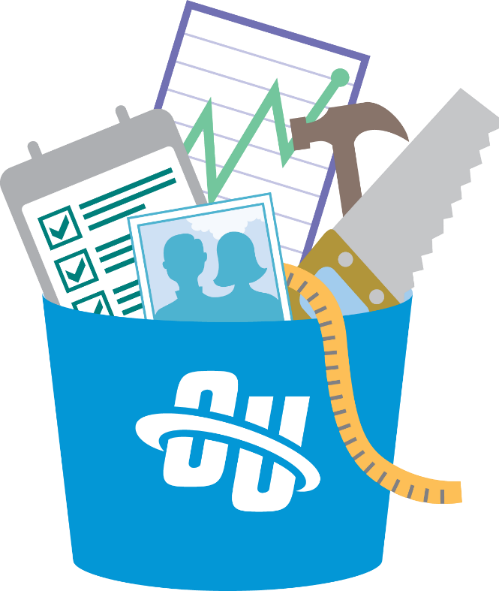 Get the same page statistics as provided by Google Analytics using this gadget
Assets (Welcome Back!!!)
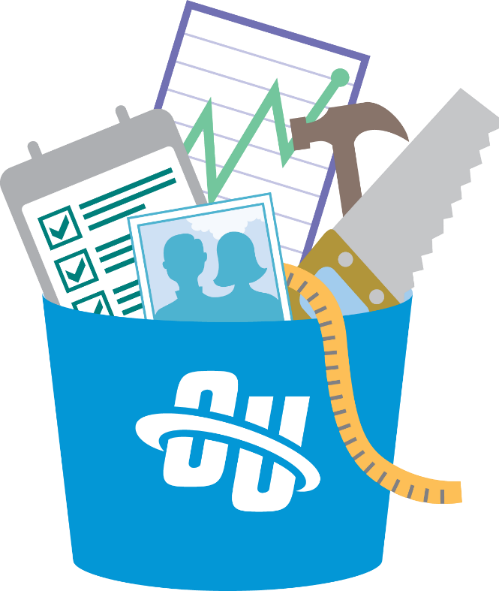 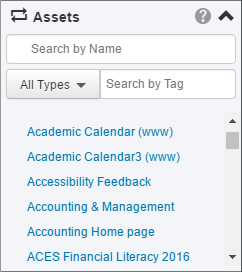 Assets Gadget behaves the same as the Snippets Gadget
Drag and Drop Assets into Any Editable Region
Ready to see some Snippets?
Large Image
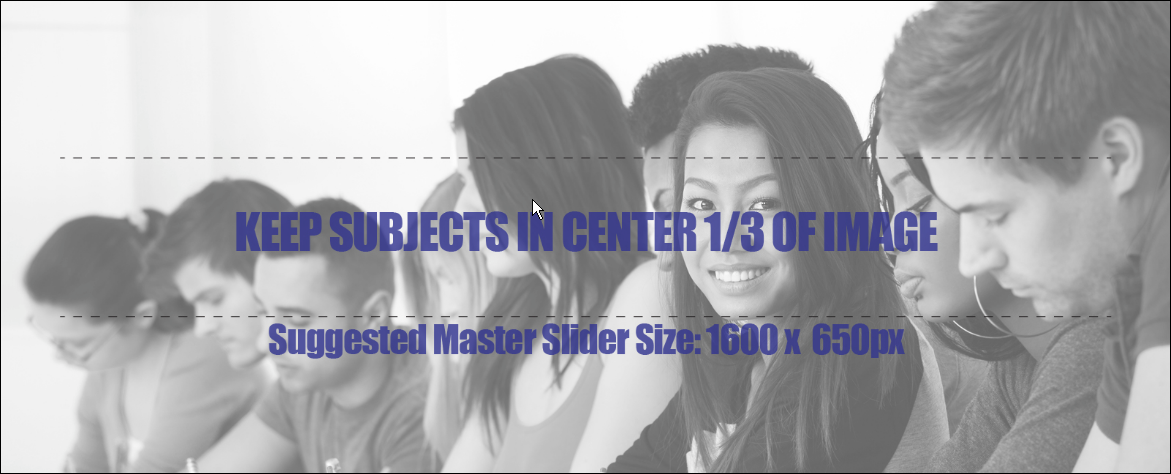 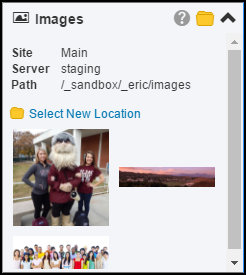 Text Read/More
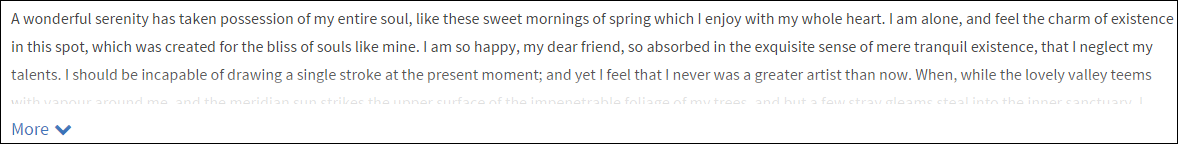 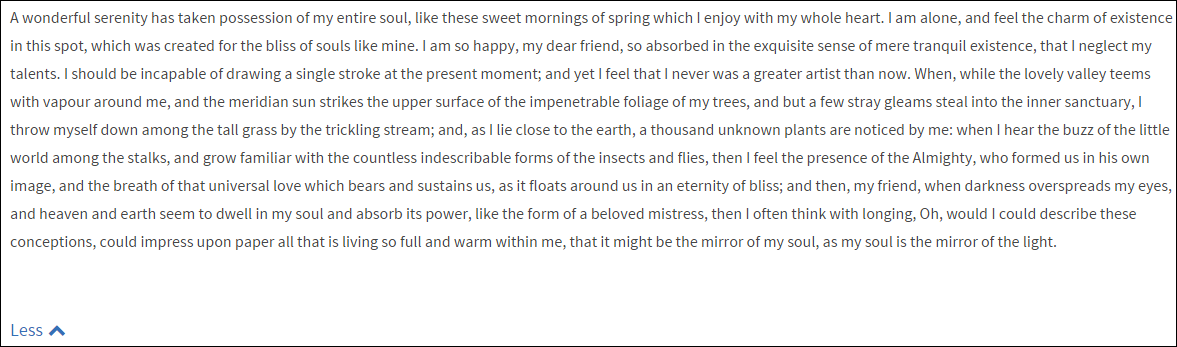 Chevron Lists
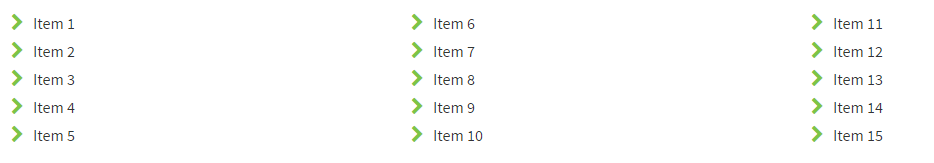 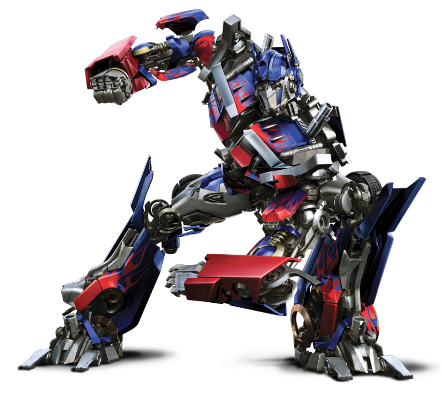 Toolbar
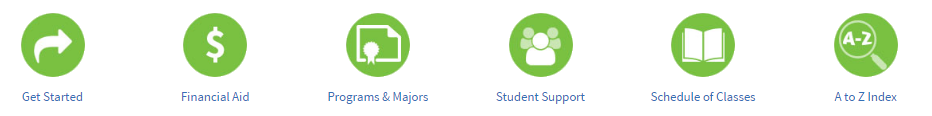 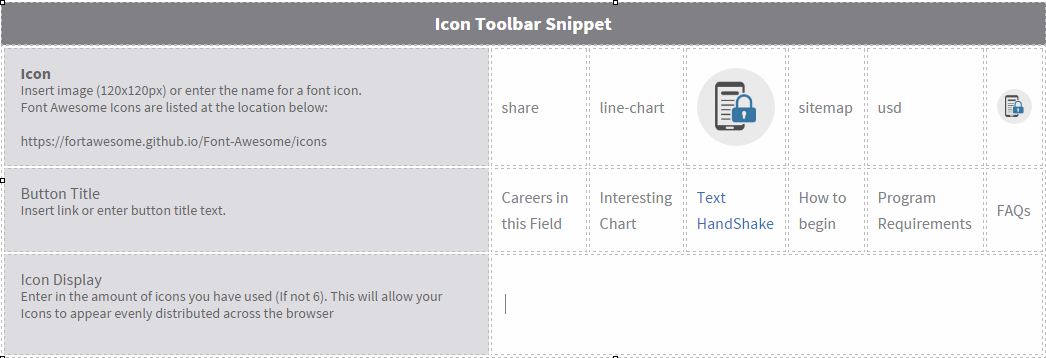 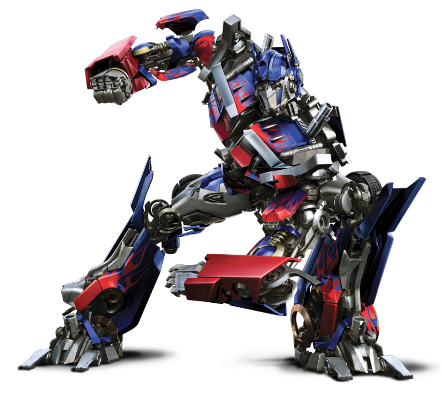 Accordion
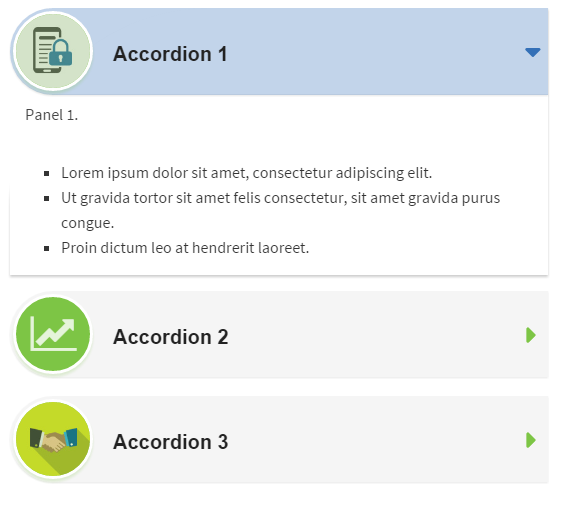 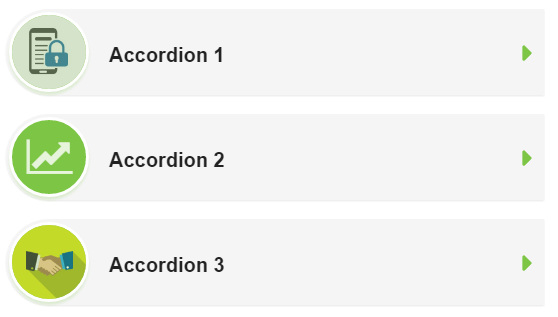 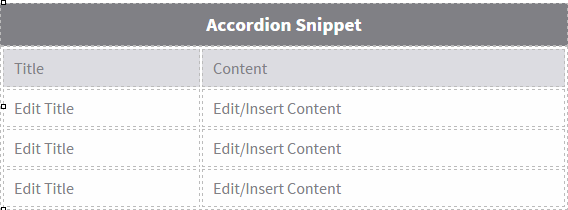 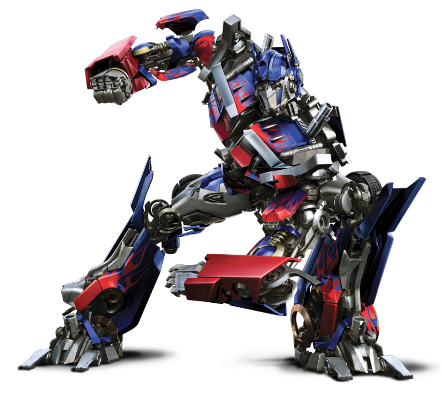 Accordion with Icons
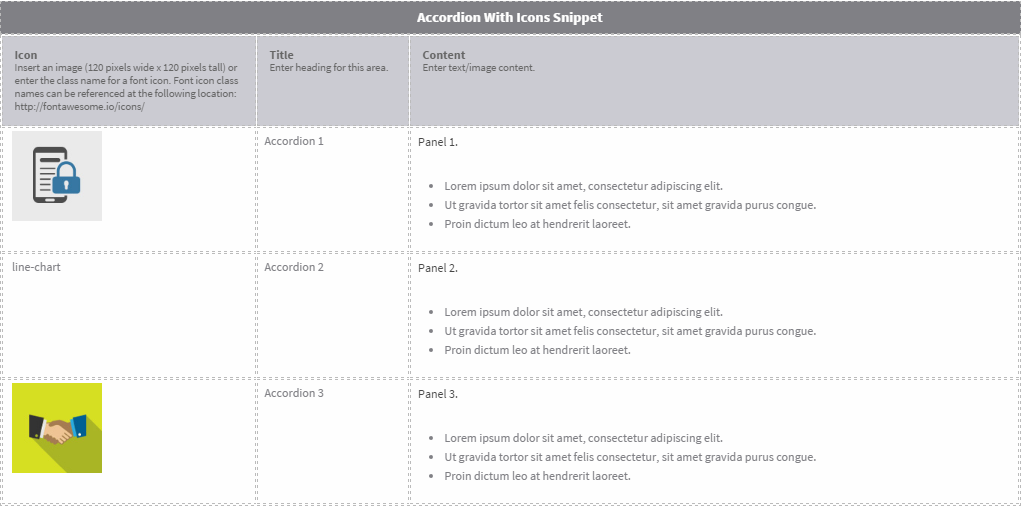 Areas of Study
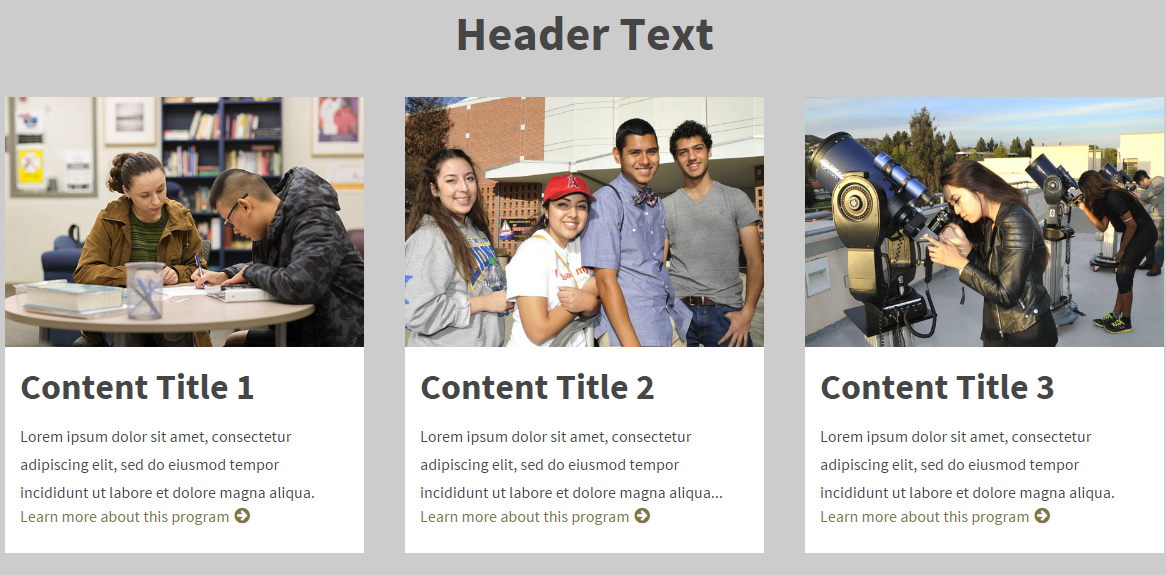 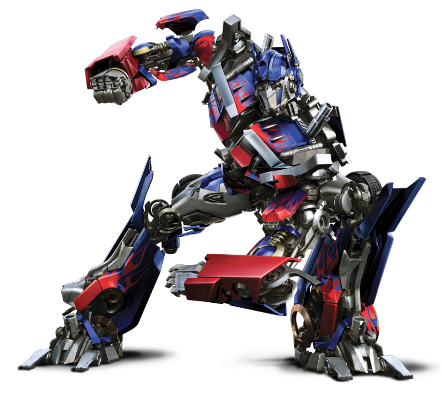 Social Media
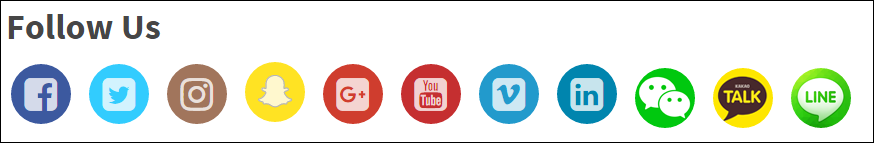 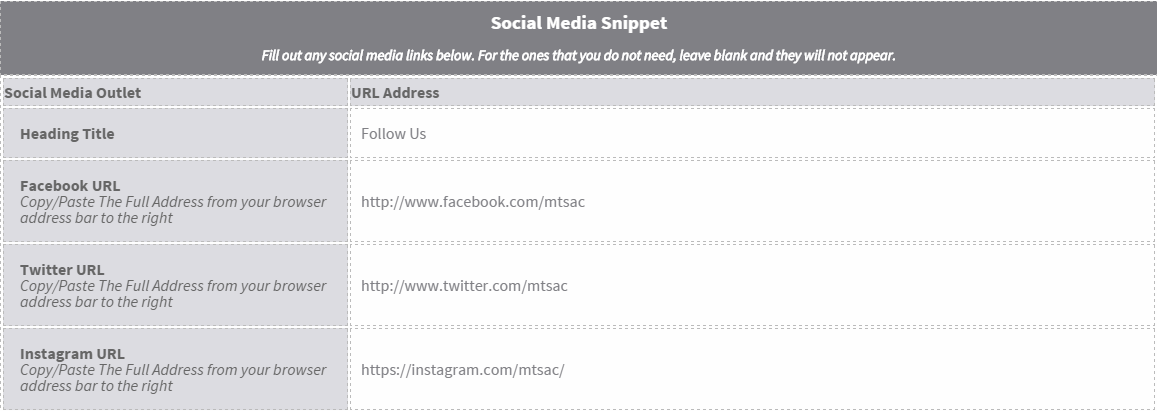 Catalog Entry
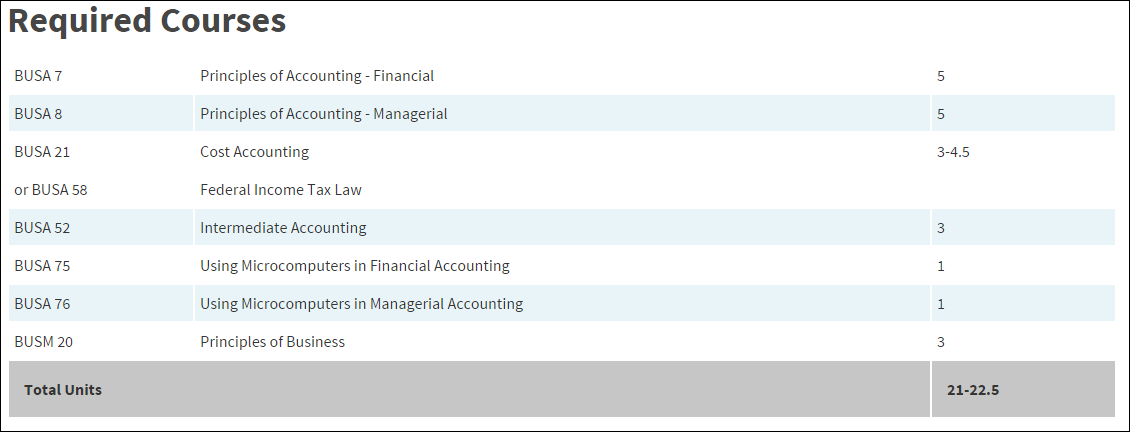 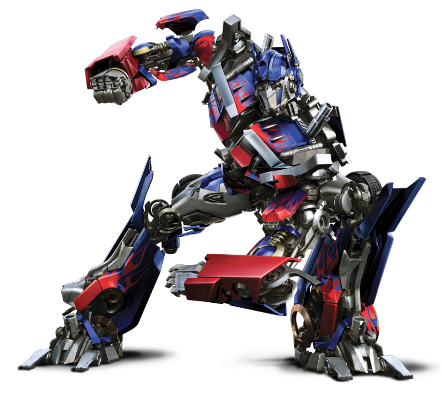 News Feed
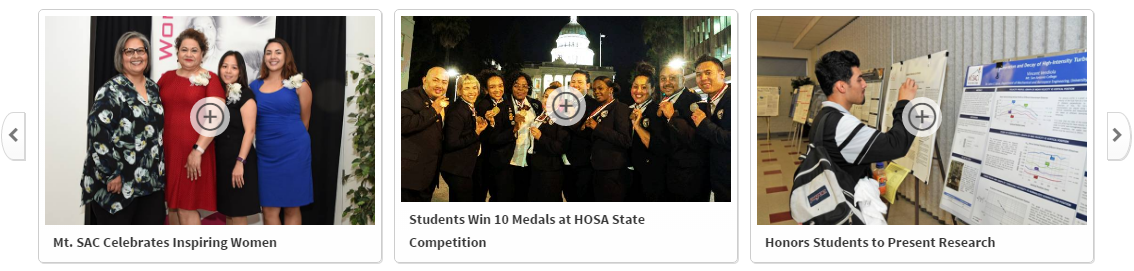 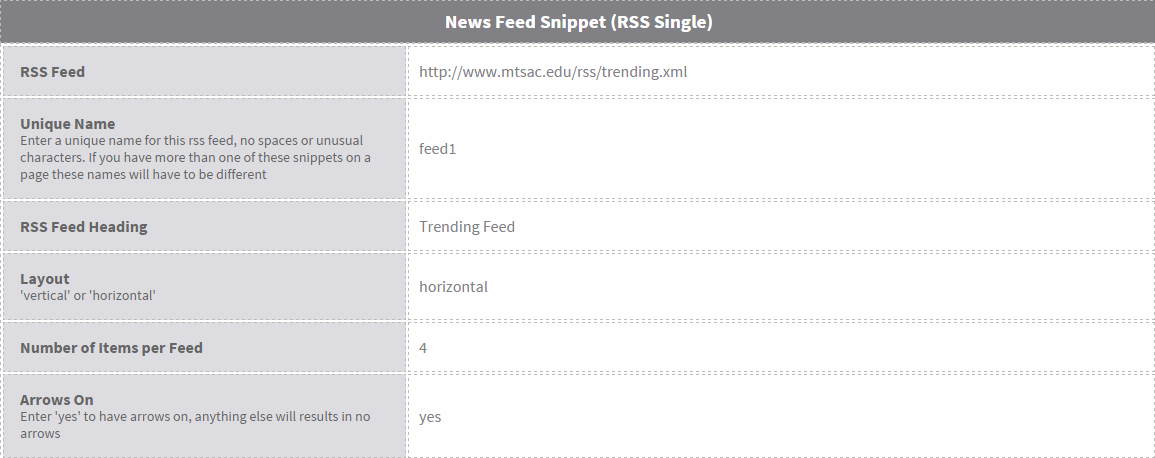 Responsive Tables
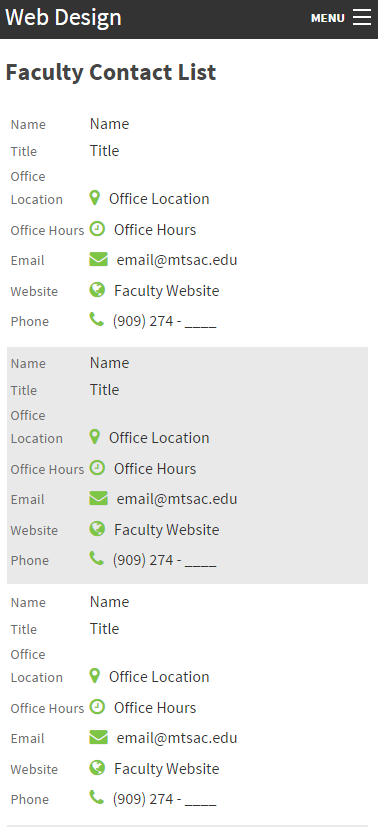 ADA accessible
Look great on desktop or mobile
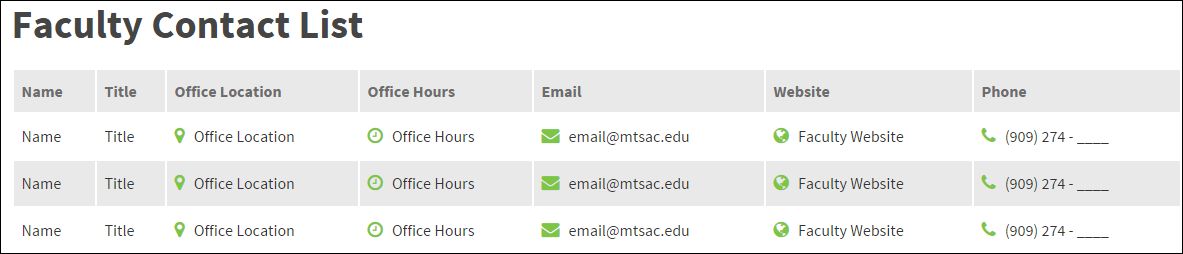 Other Favorite Snippets
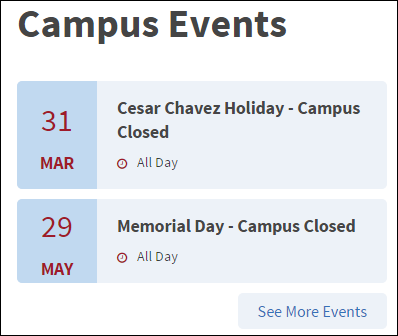 Featured Events
Multi-Column Layouts 
A to Z (Folder-Level)
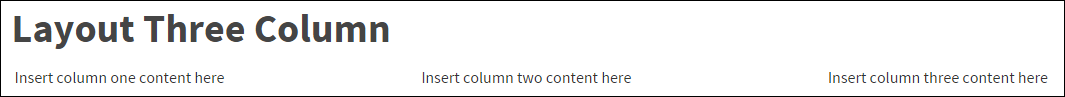 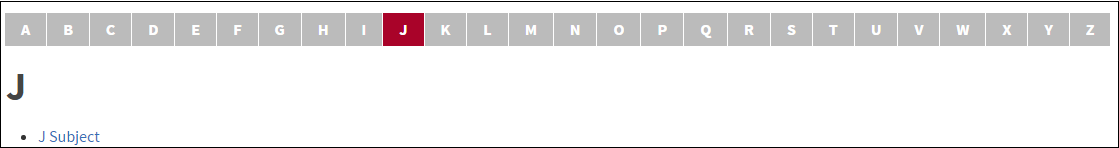 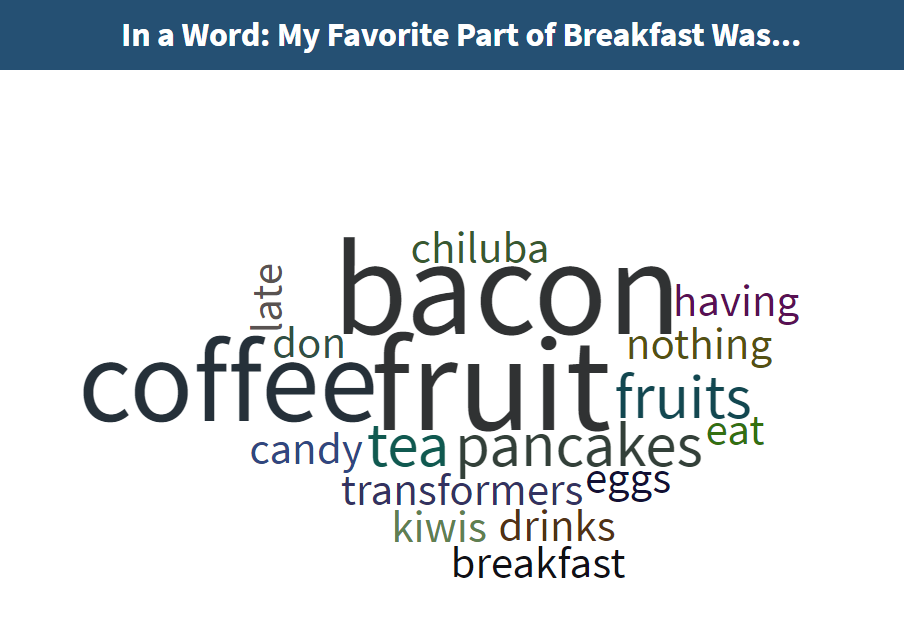 [Speaker Notes: Poll Title: My Favorite Part of Breakfast Was...
https://www.polleverywhere.com/free_text_polls/OtXd0Egw5A6p8zC]
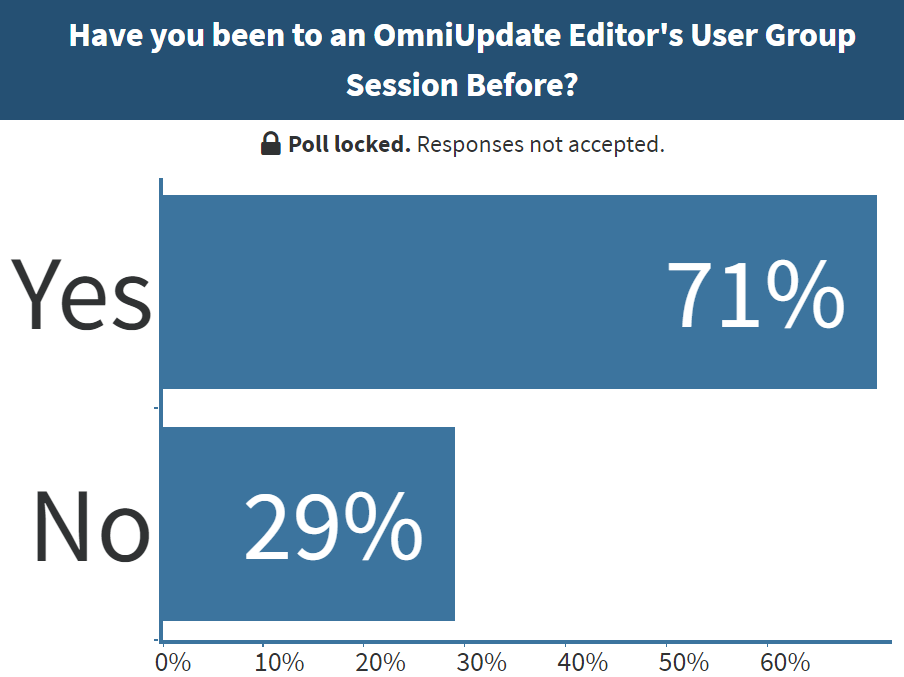 [Speaker Notes: Poll Title: Have you been to an OmniUpdate Editor's User Group Session Before?
https://www.polleverywhere.com/multiple_choice_polls/iwg3EDihEDBwEHX]
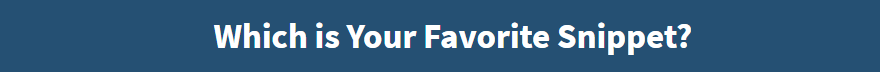 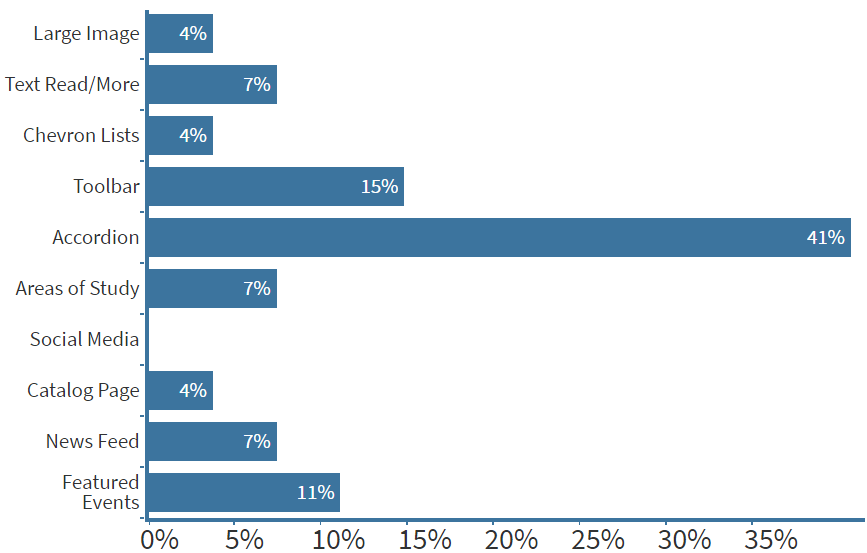 [Speaker Notes: Poll Title: Which is Your Favorite Snippet?
https://www.polleverywhere.com/multiple_choice_polls/ore0lxNrTaG5ROS]
Let’s See IT…
http://www.mtsac.edu/outraining/topten.html